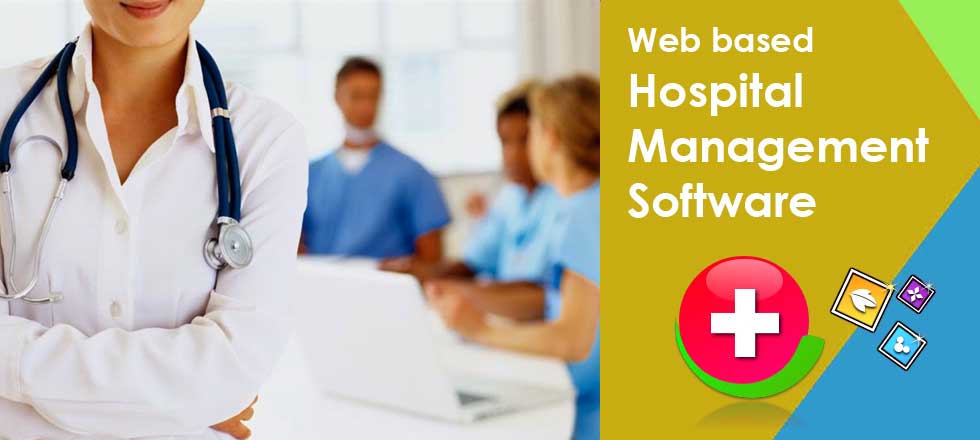 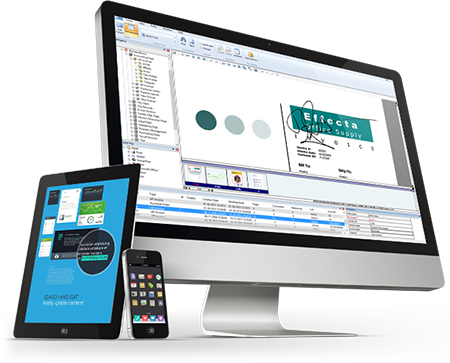 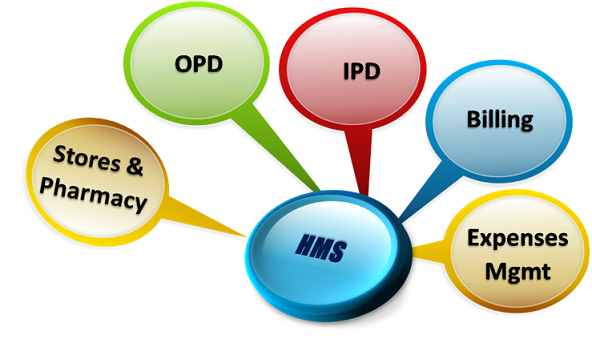 Admin Module
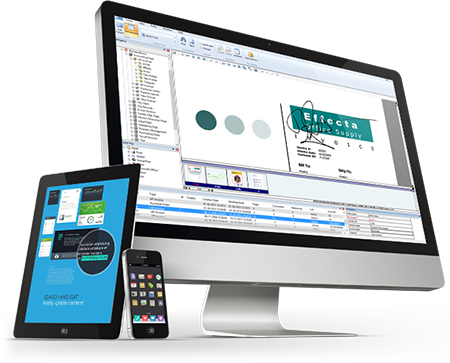 Doctor Module
Receptionist Module
Accountant Module
Laboratory Module
Pharmacy Module
Contact Us
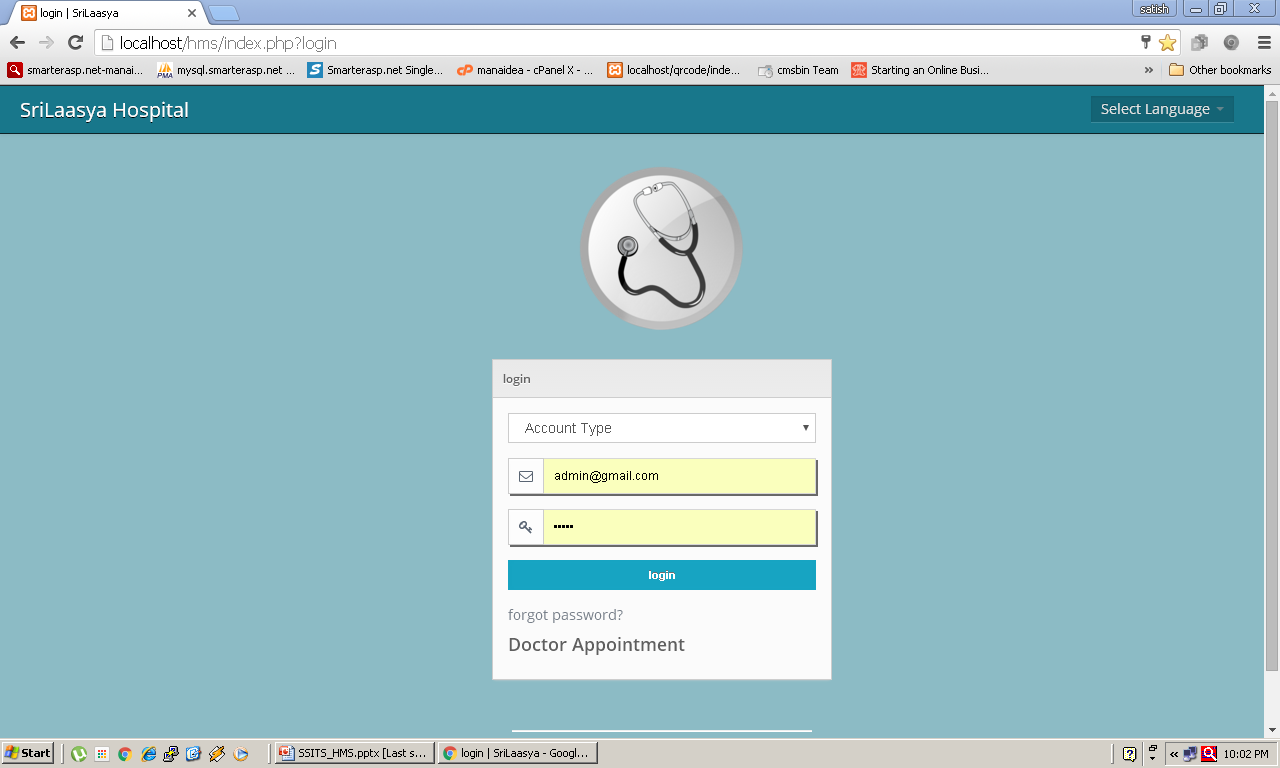 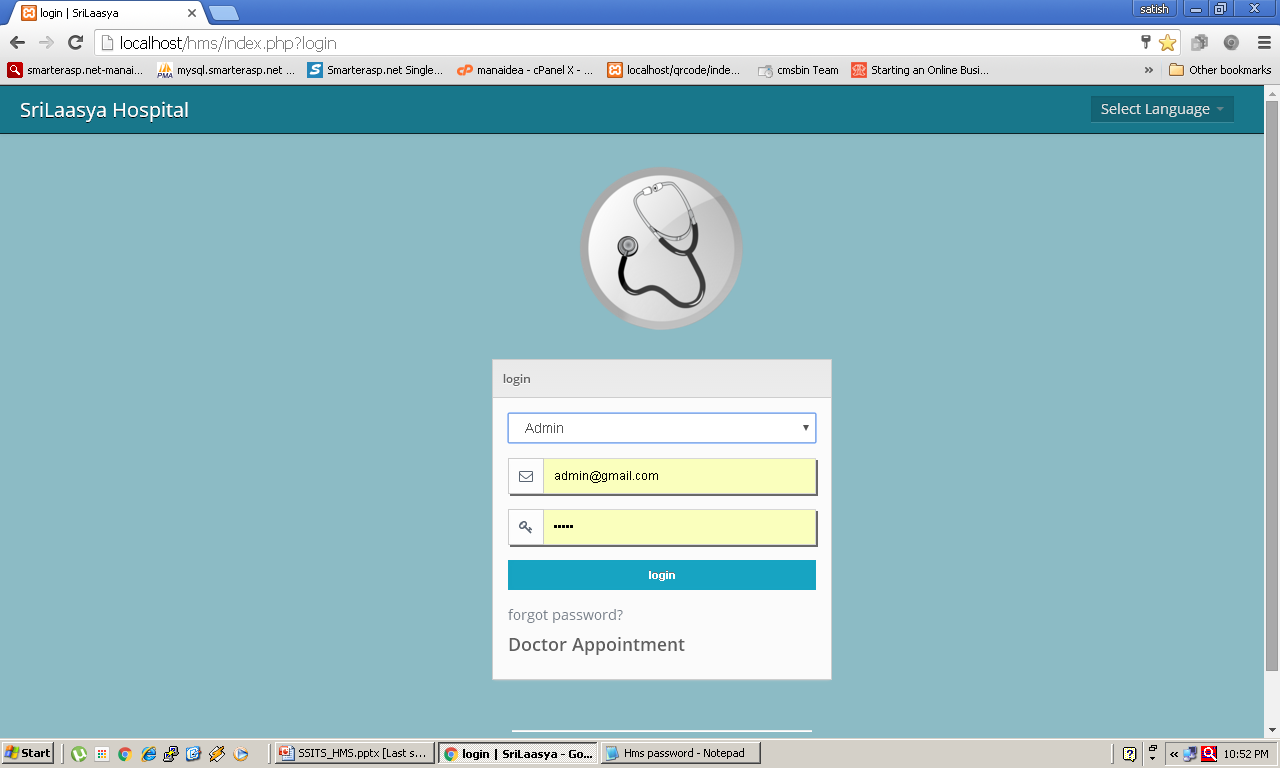 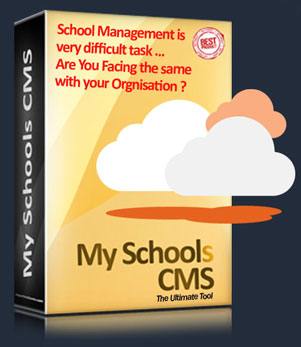 Don’t worry we help you to resolve the problem.  You are just away from Click a Button for easy and smooth Management without worry, where ever you are across the globe.
Mobile / Tab / Laptop or PC
Save Time & Money
Better Utilization School Resources
Please do not hesitate to talk to our Representatives, Live Chat Support available.
Next  >
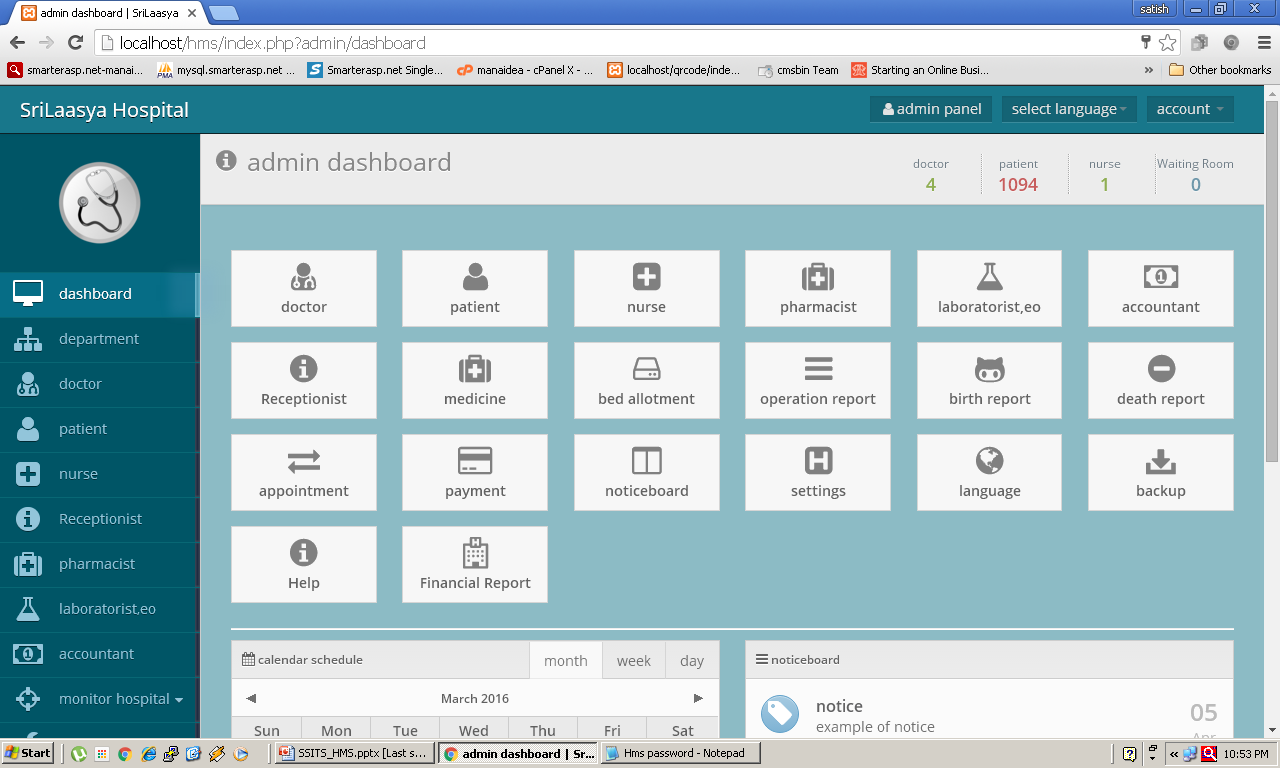 <  Previous
Next  >
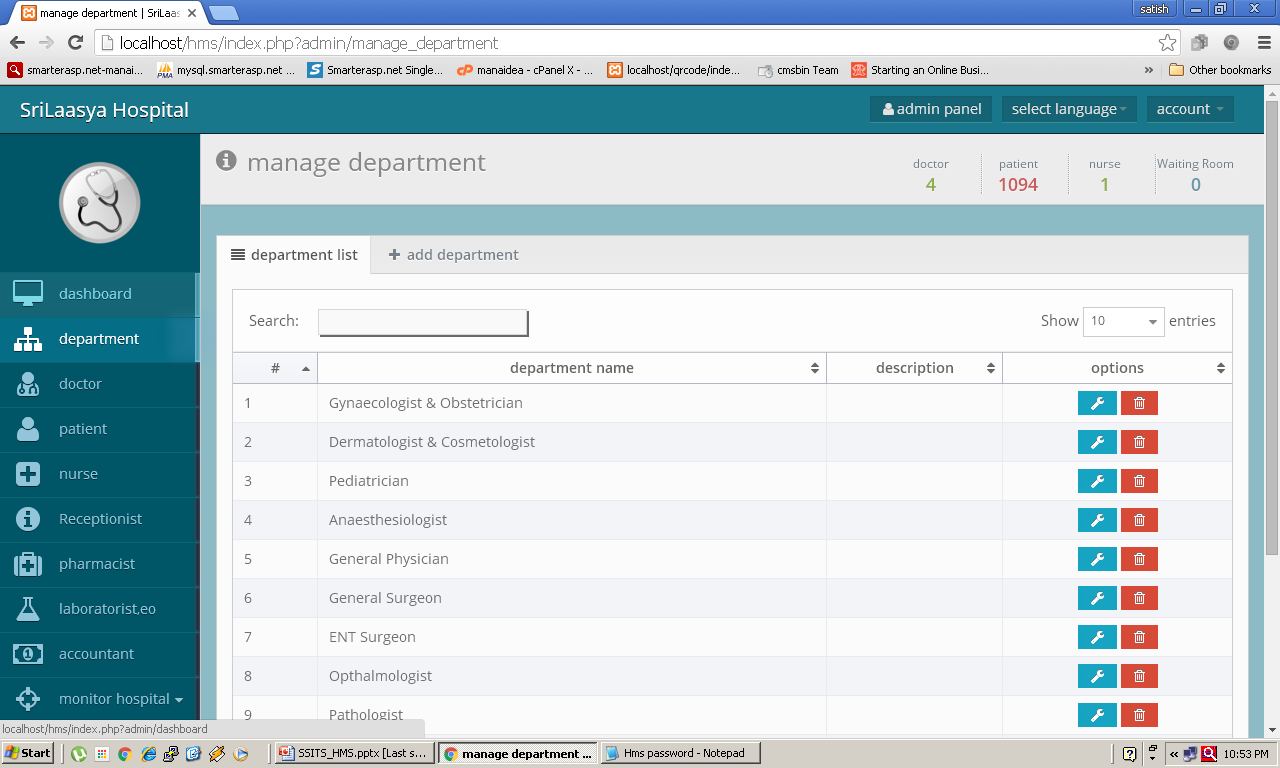 <  Previous
Next  >
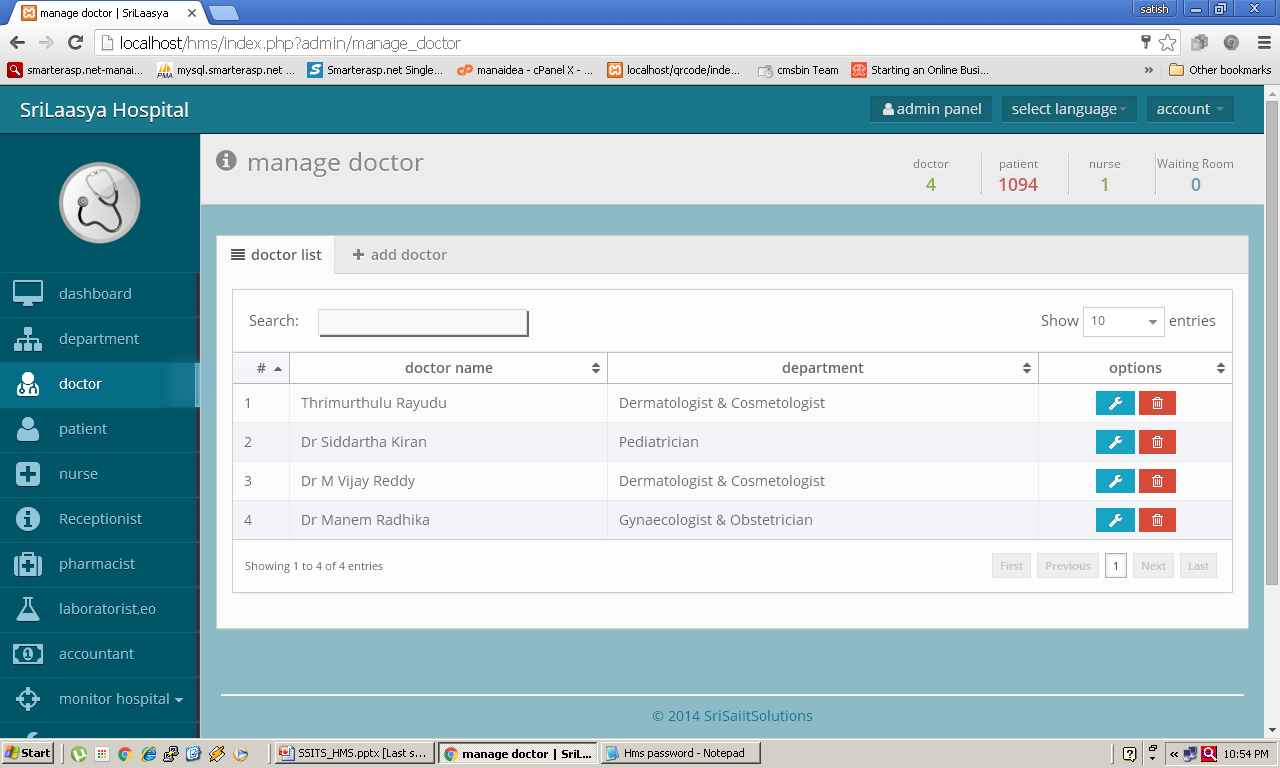 <  Previous
Next  >
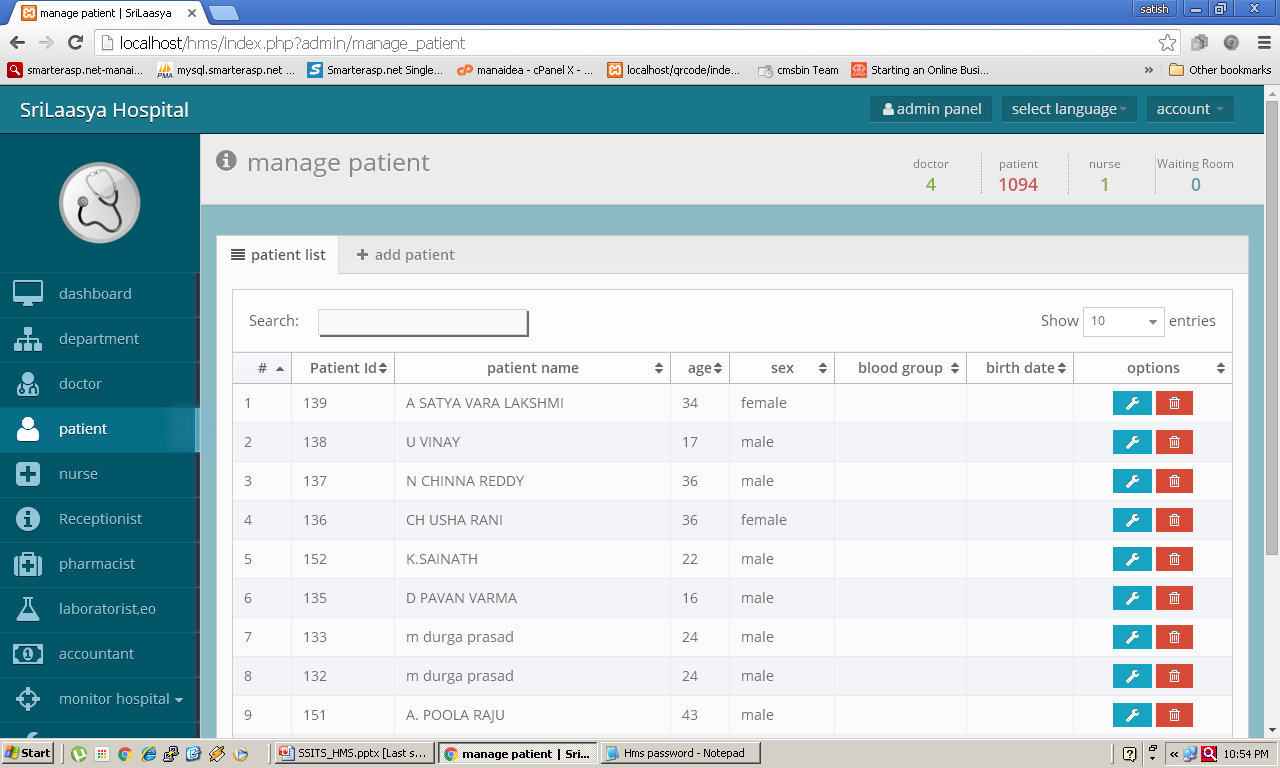 <  Previous
Next  >
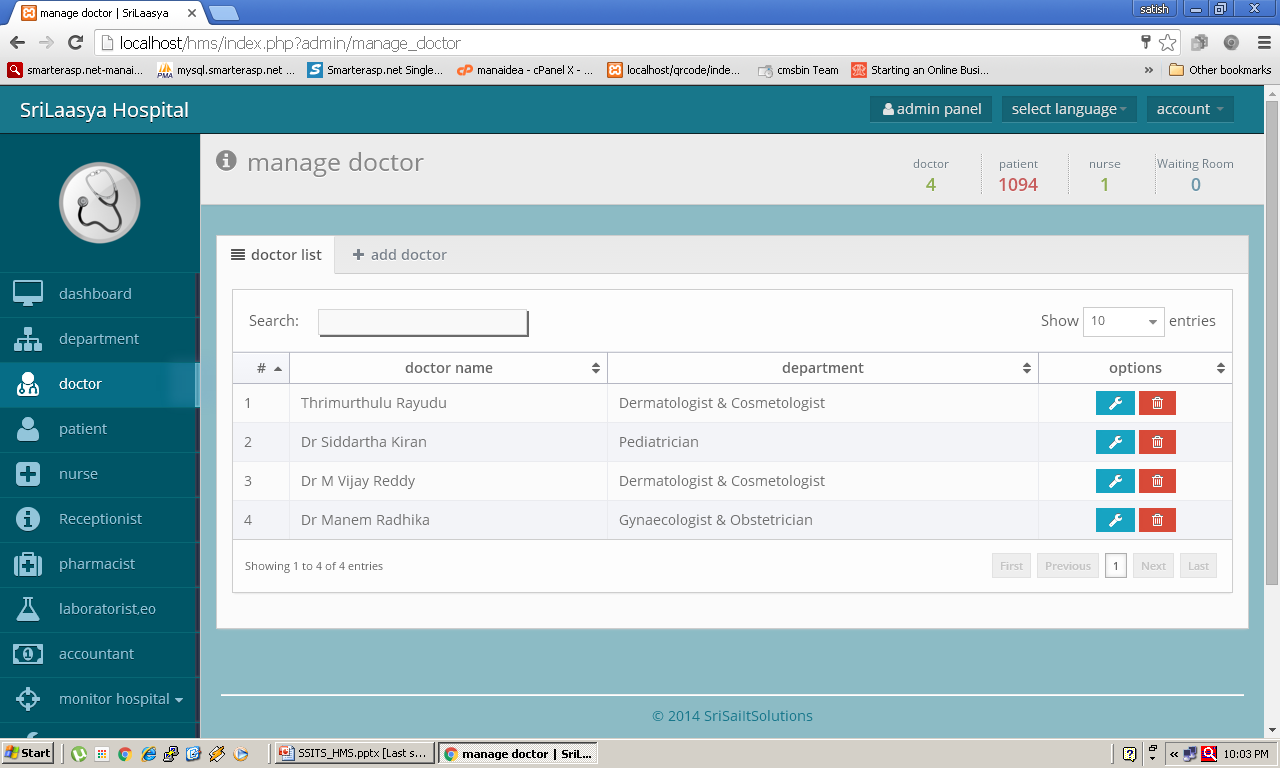 About Us
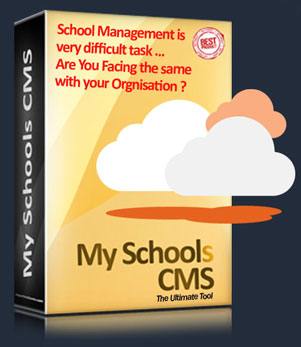 Core Team
Why MySchools CMS ? 
99 Reasons
Core Modules
ERP Slides
Pricing
Contact
<  Previous
Next  >
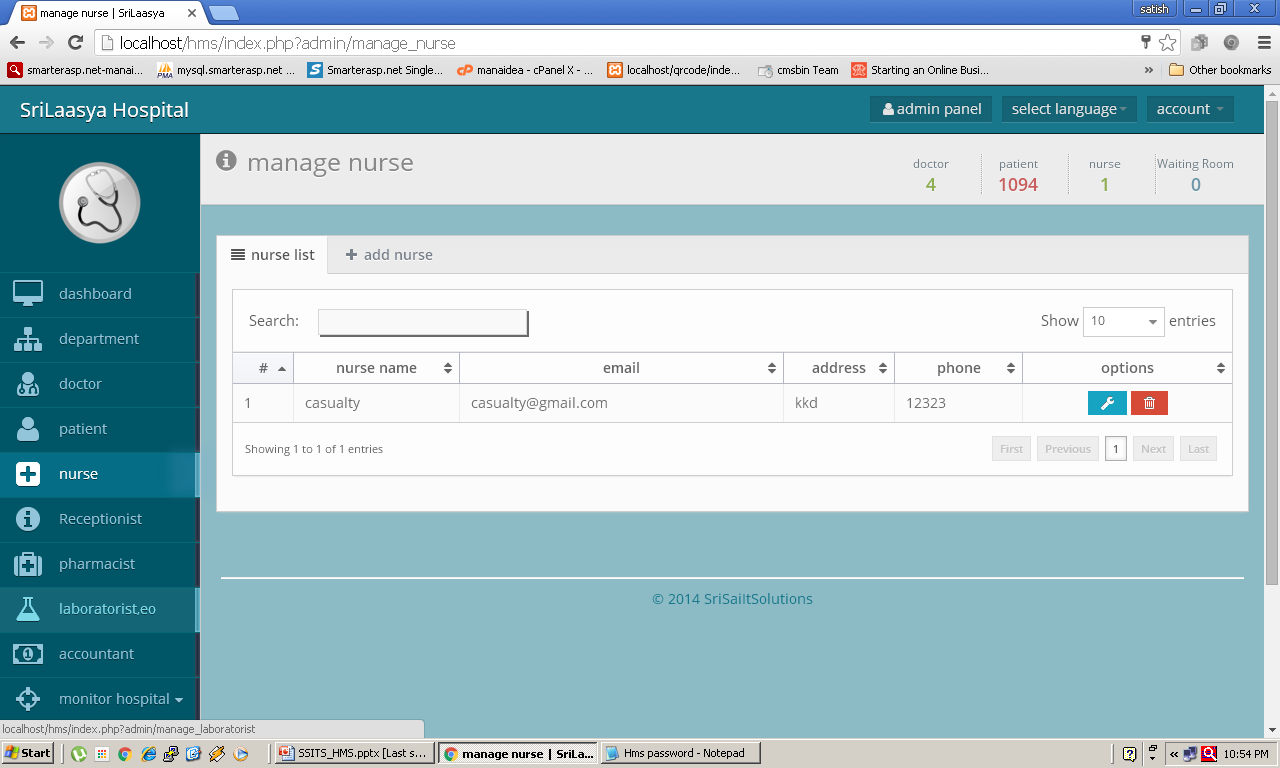 <  Previous
Next  >
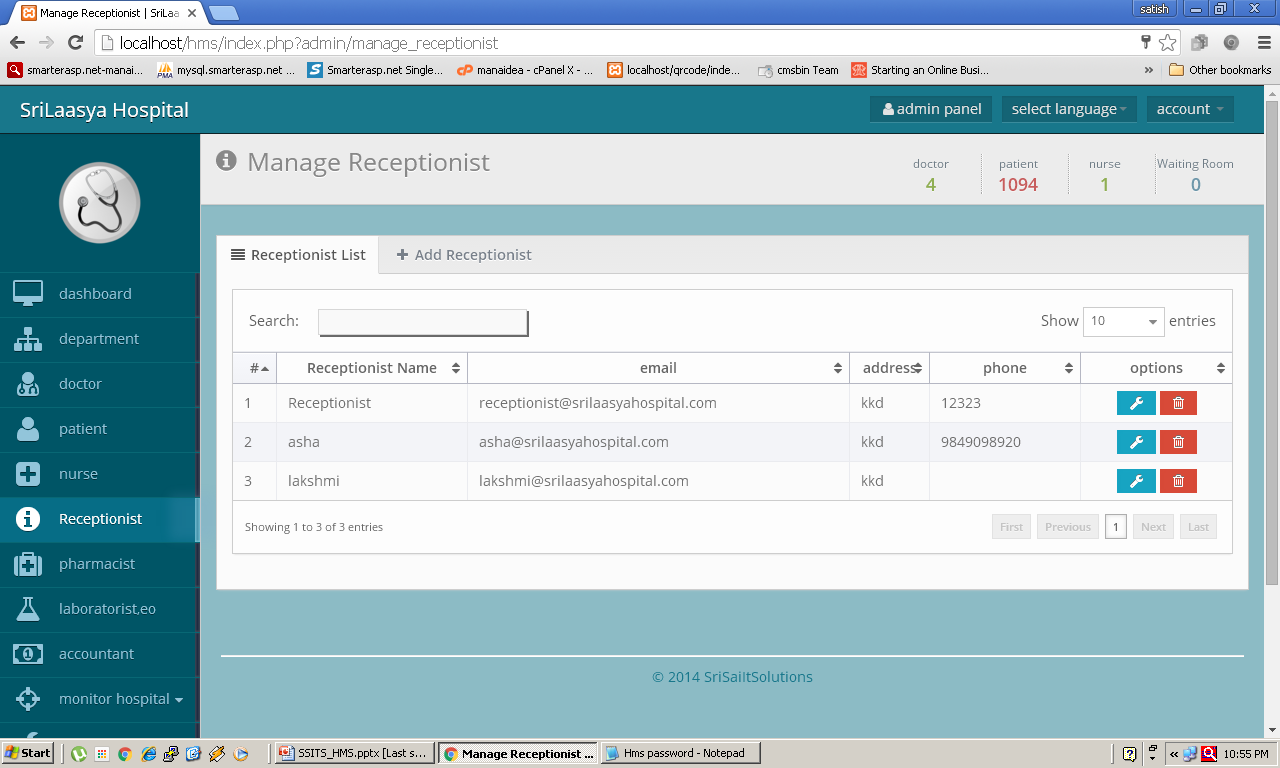 <  Previous
Next  >
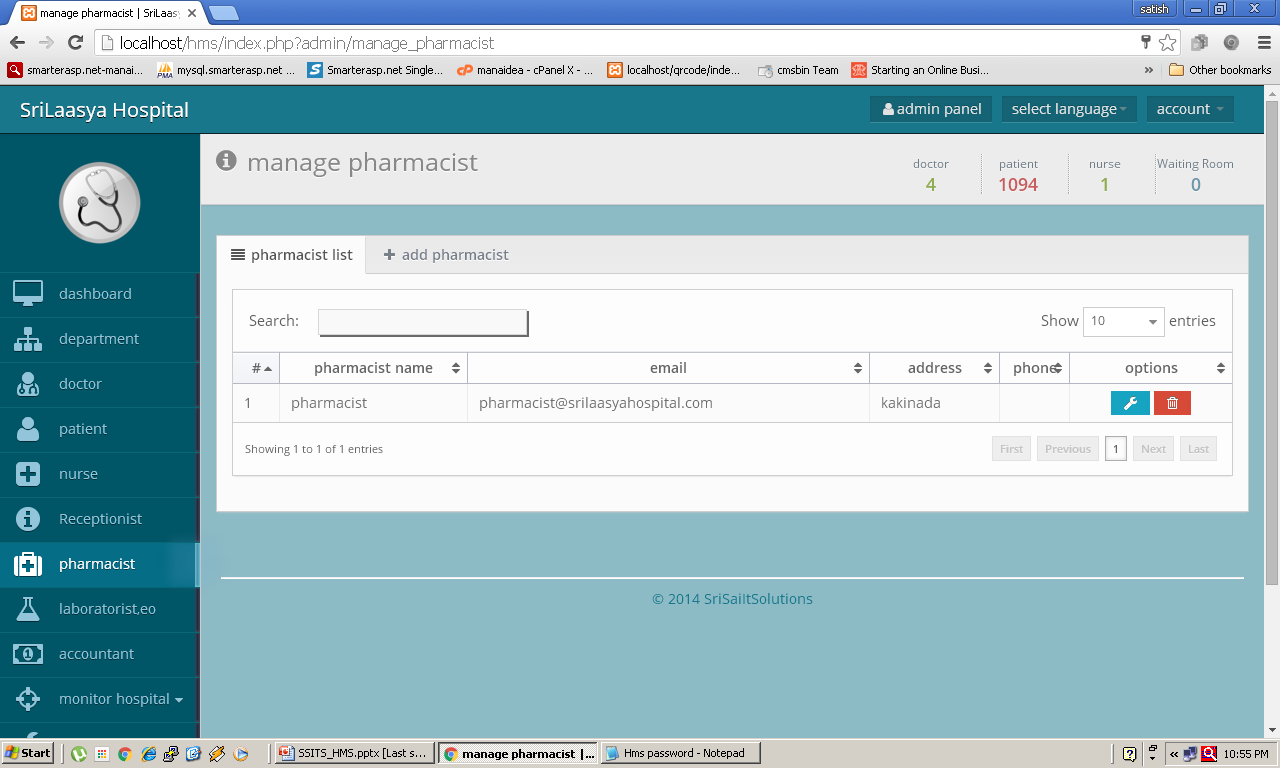 <  Previous
Next  >
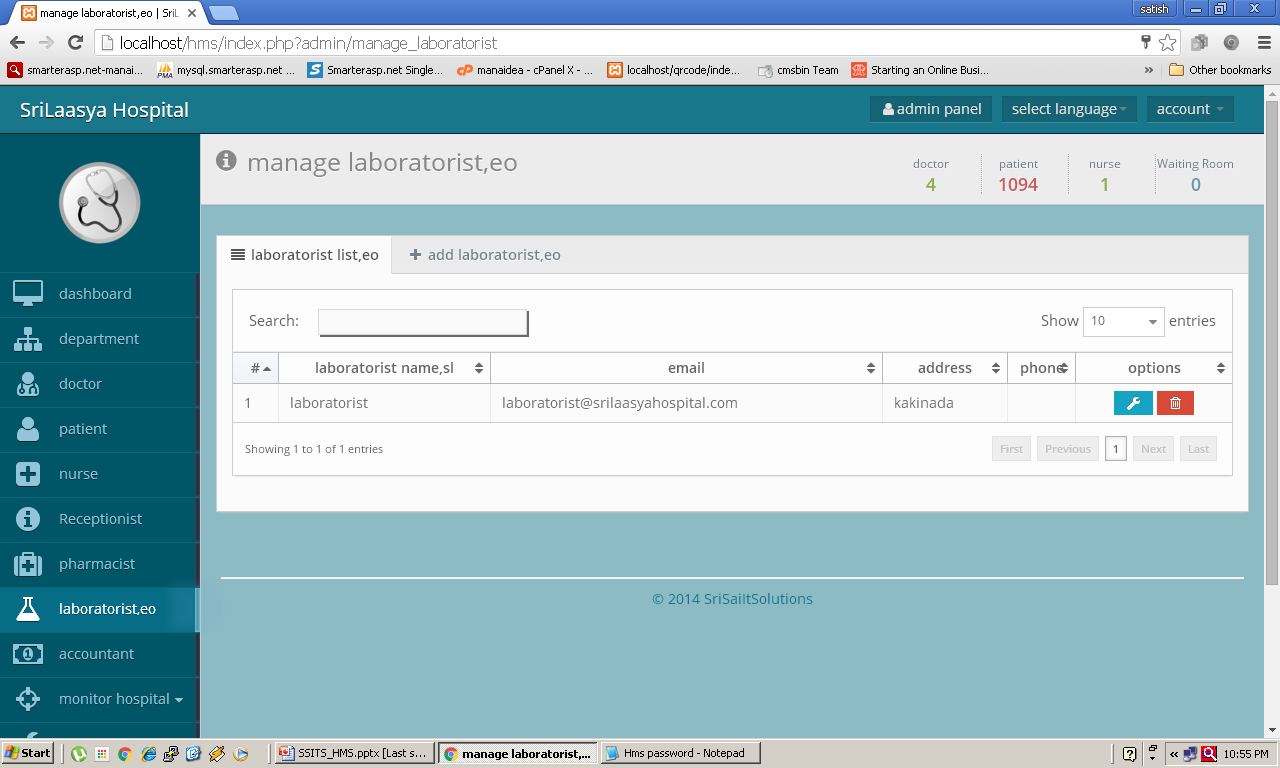 <  Previous
Next  >
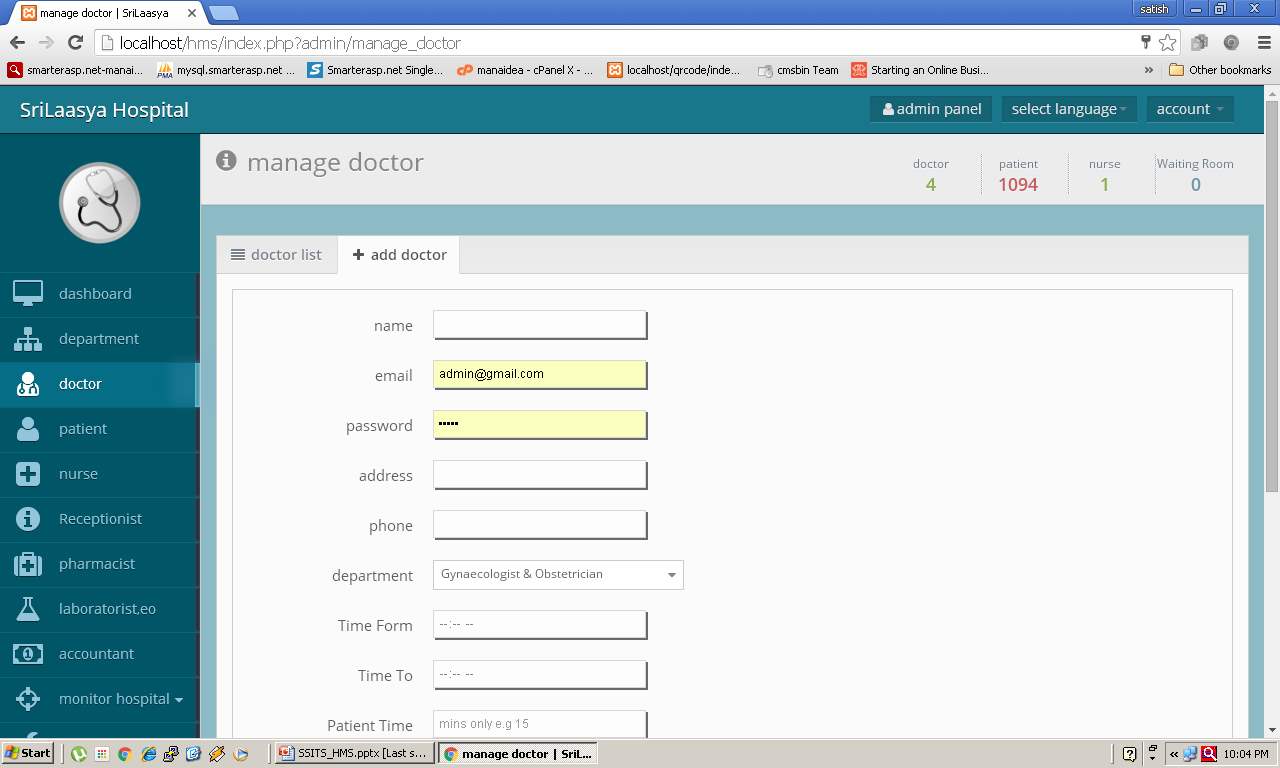 Our History
1998
	Our product is initially developed with DOS based applications, we got vast experience in educational institution management since 1998. Basically we supply and support Hardware & Network Services to all Educational Institutions, after two years … 
2003 - 2006
	in the Year 2003 we started School and College Management Software Offline Product using FoxPro for School management package with single User.
2008 - 2012
	in the Year 2008 we moved to Microsoft Visual Basic, MS Access - Windows based. (32 Bit Desktop Application) for Multi User in MS Sql, we have supplied to many schools and colleges, Off-line Package without multi user environment. After some time we are unable to provide the service support to our clients because its OFF-LINE lake technical man power & Microsoft licenses issues, so  we moved to Open Source tools and started R & D with open source.  After long re search started Web software development, using PHP, MySql unstructured. 
2014 – 2015
	After some time we started coding with MVC Architecture, after lot of struggles all modules developed for all academic and administrative activities like.. Library Management, Canteen Management, Hostel, School, College Management…   etc. modules developed.
	In the Year of 2014 Official Launch of MySchoolsCMS and Biometric Device Integration, POS Hand Held Billing Machine, GPS Vehicle Tracking Devices also integrated.
2016
	Finally shape up our complete product and start provide services for Common School to International Schools, Corporate Schools - Multi User, Multi Branch, Multi Courses, Multi Logins, Cloud Technology with Mobile and Tablet PC compatibility with SSL Security. We are ready to provide customized solution.
<  Previous
Next  >
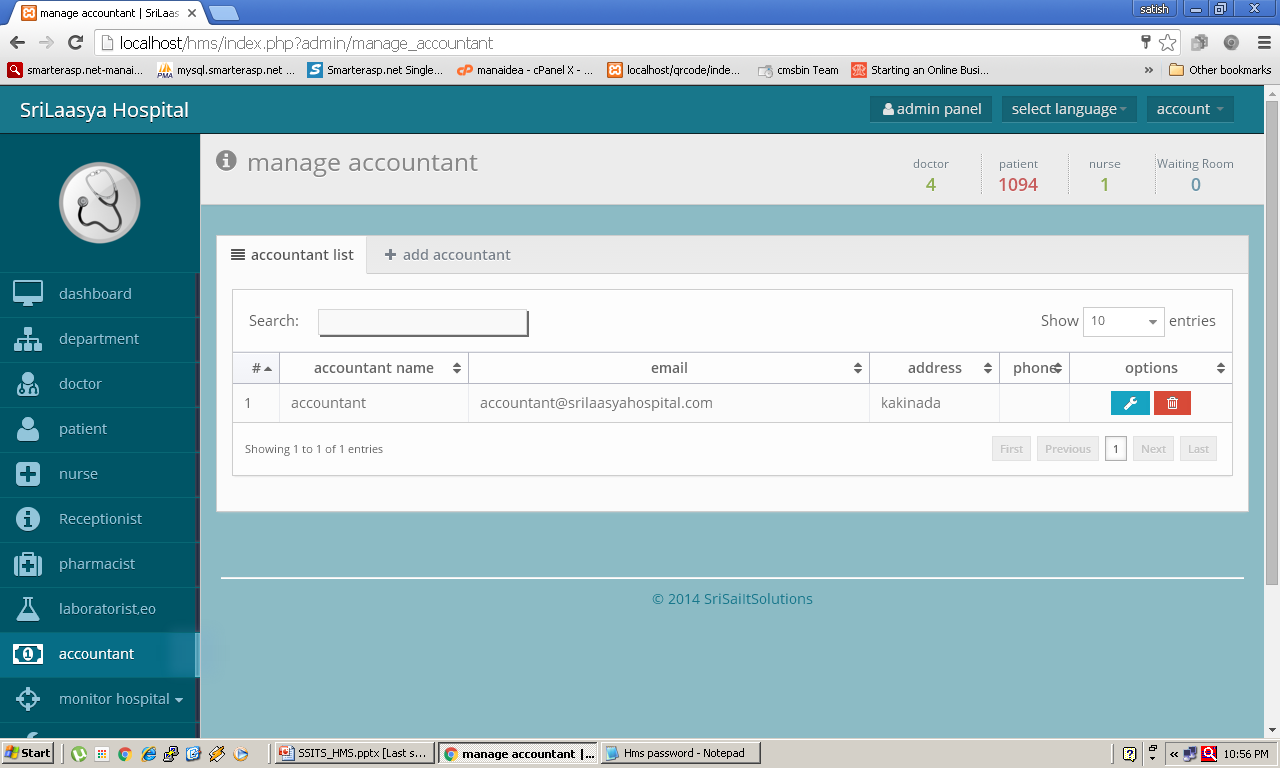 <  Previous
Next  >
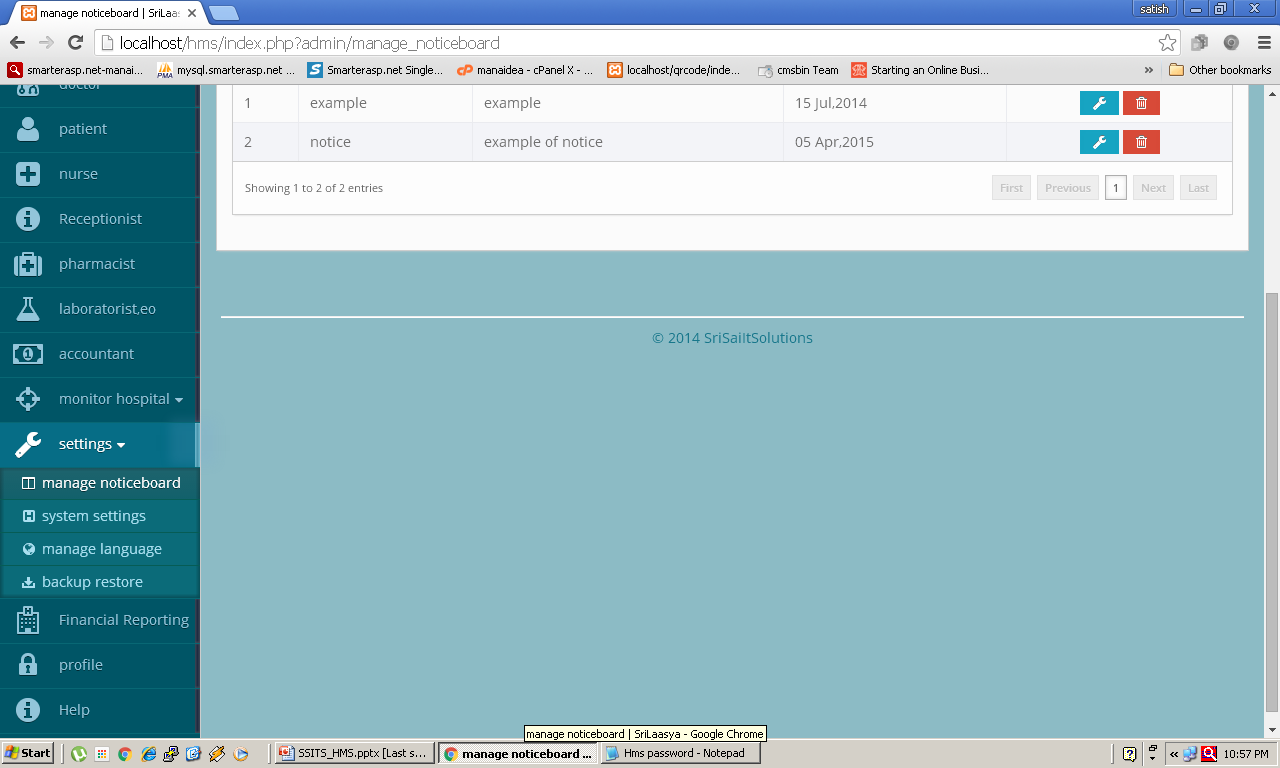 <  Previous
Next  >
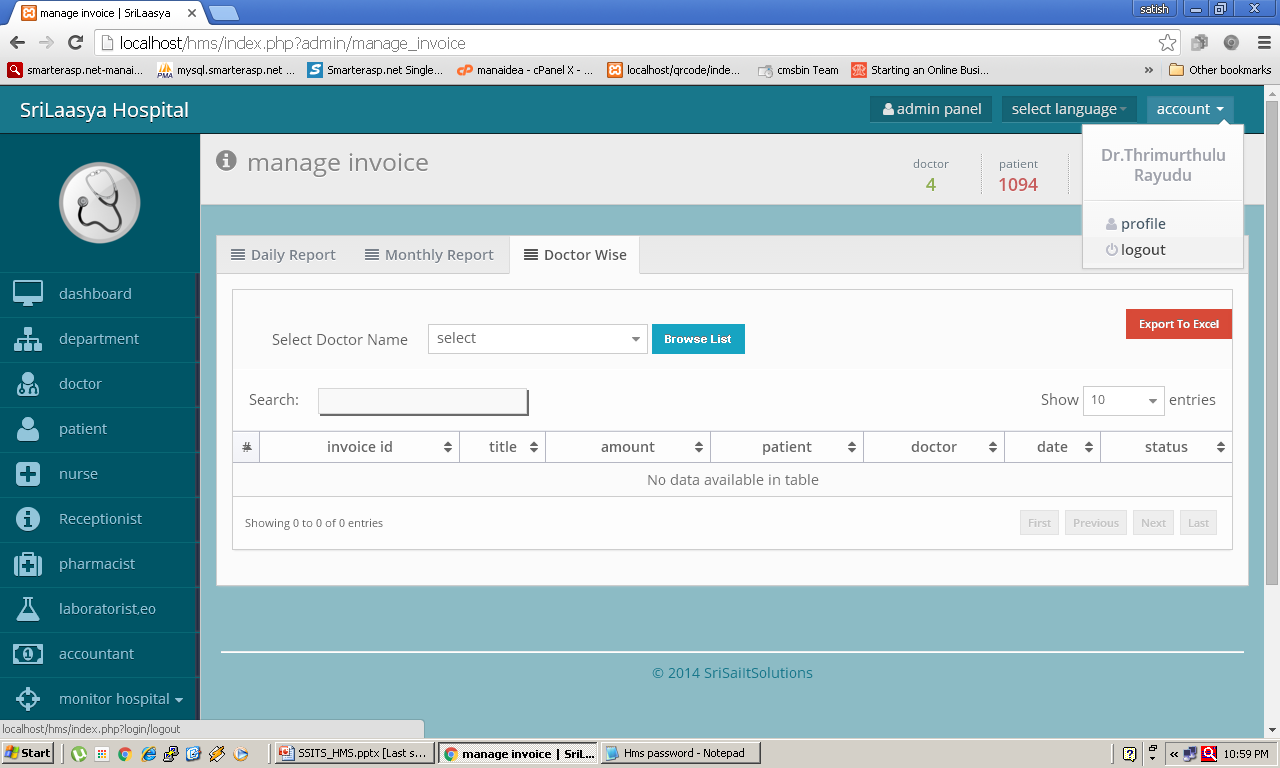 <  Previous
Next  >
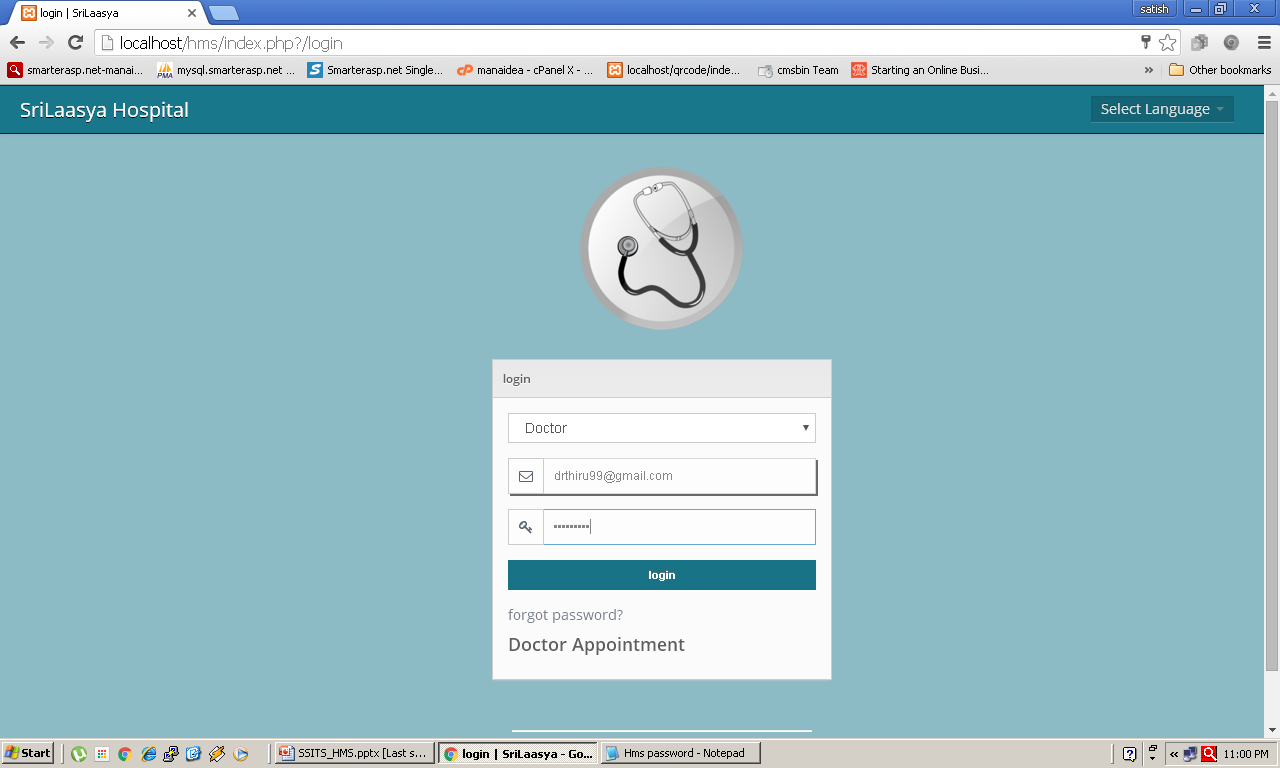 Next  >
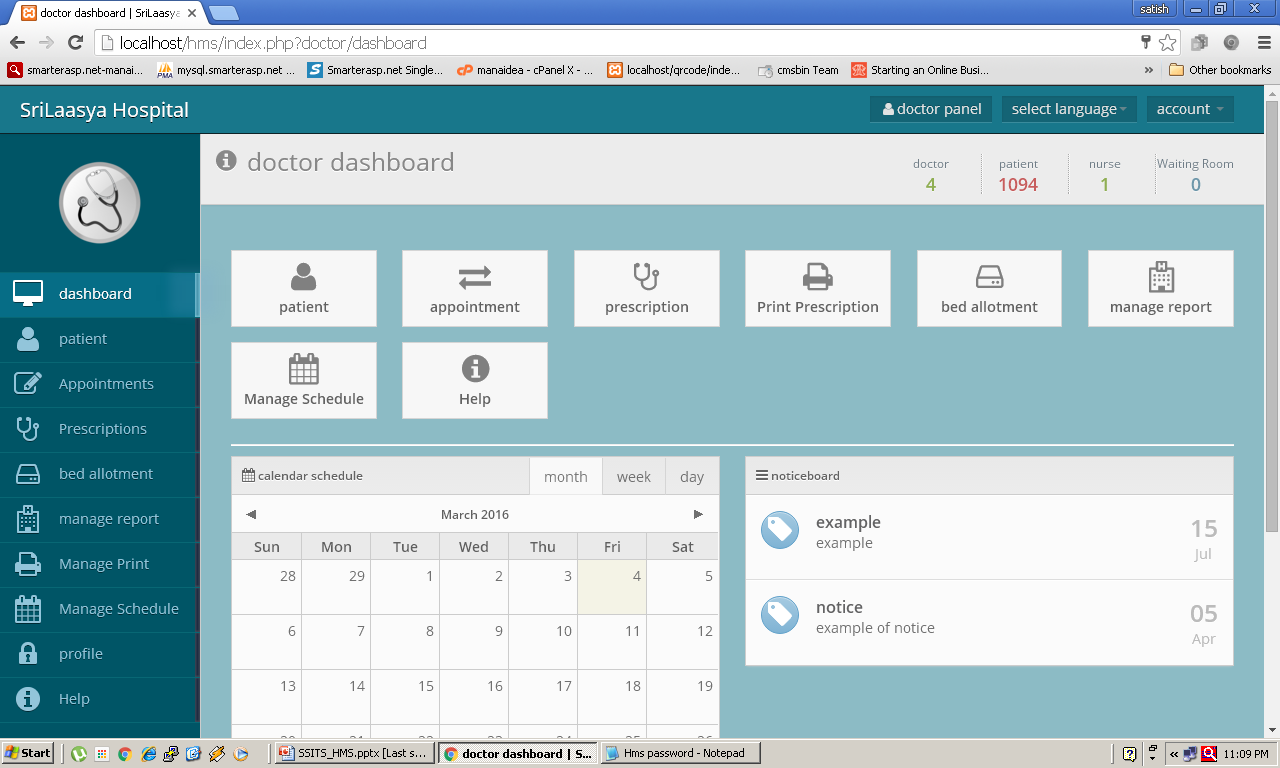 <  Previous
Next  >
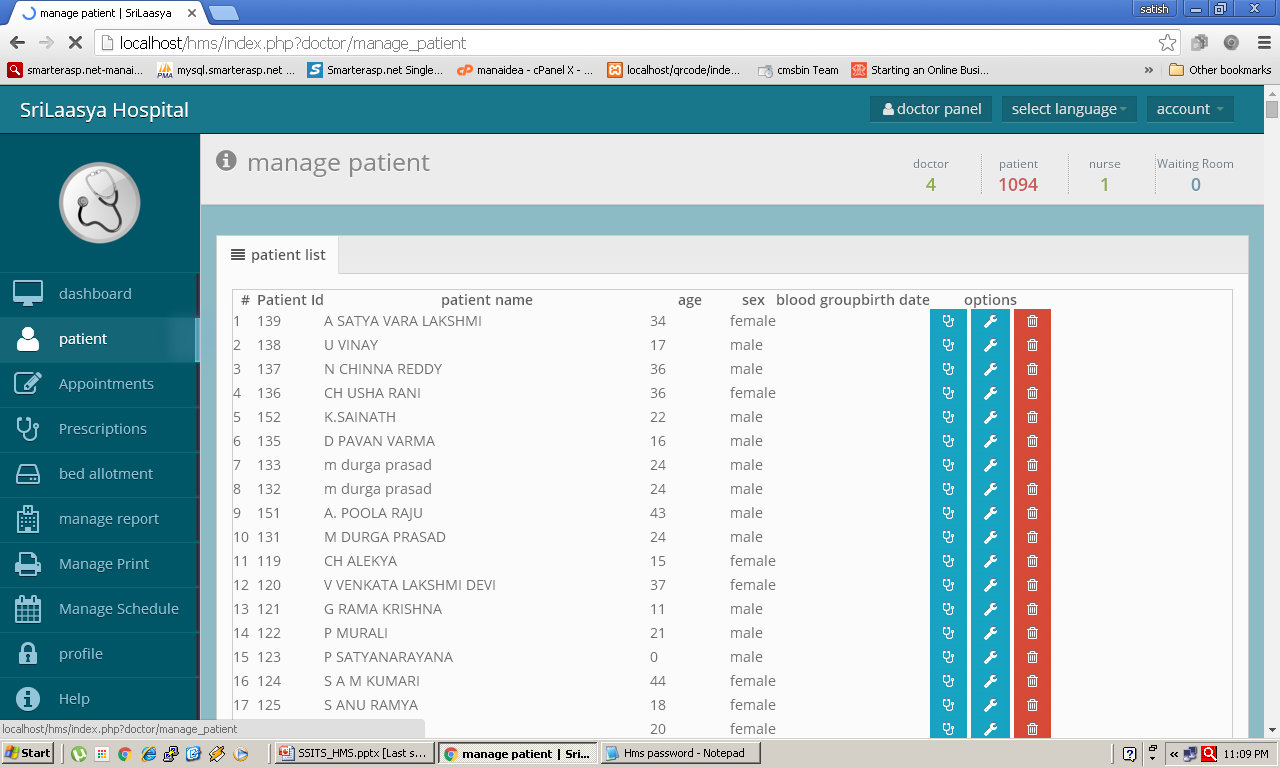 <  Previous
Next  >
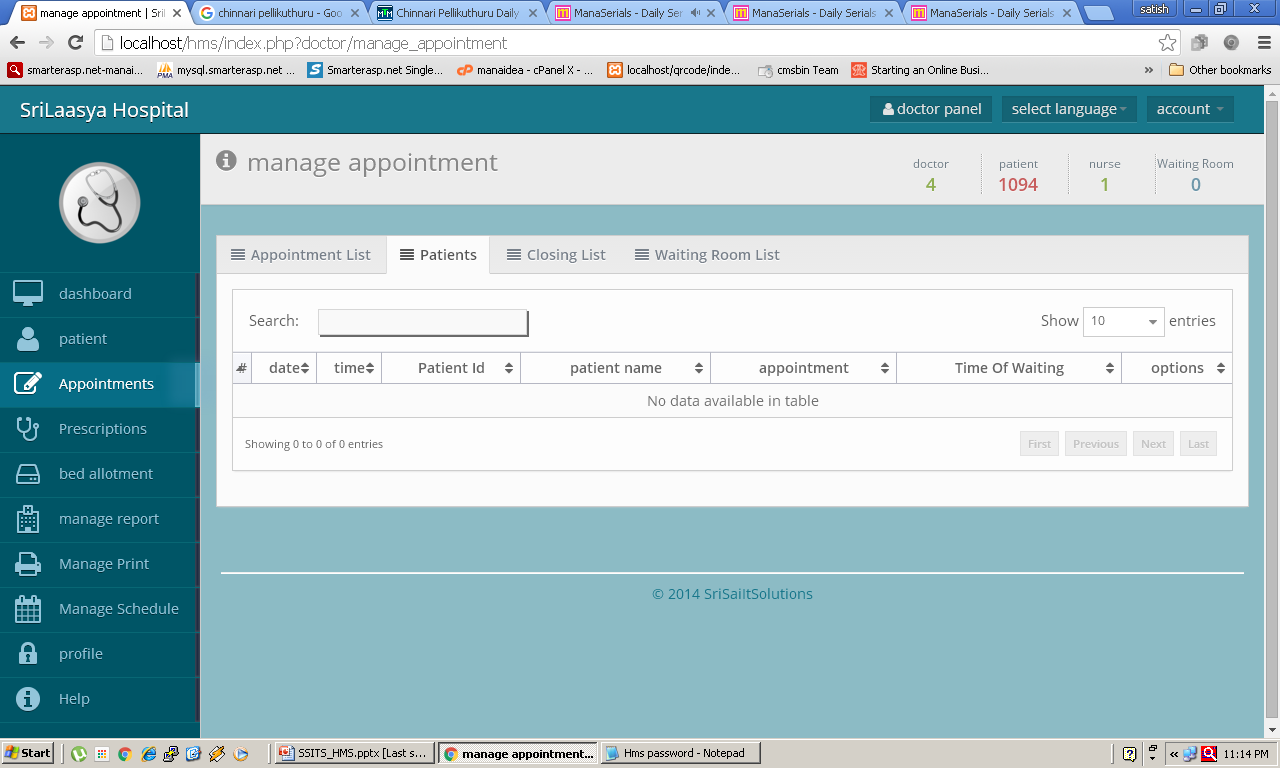 <  Previous
Next  >
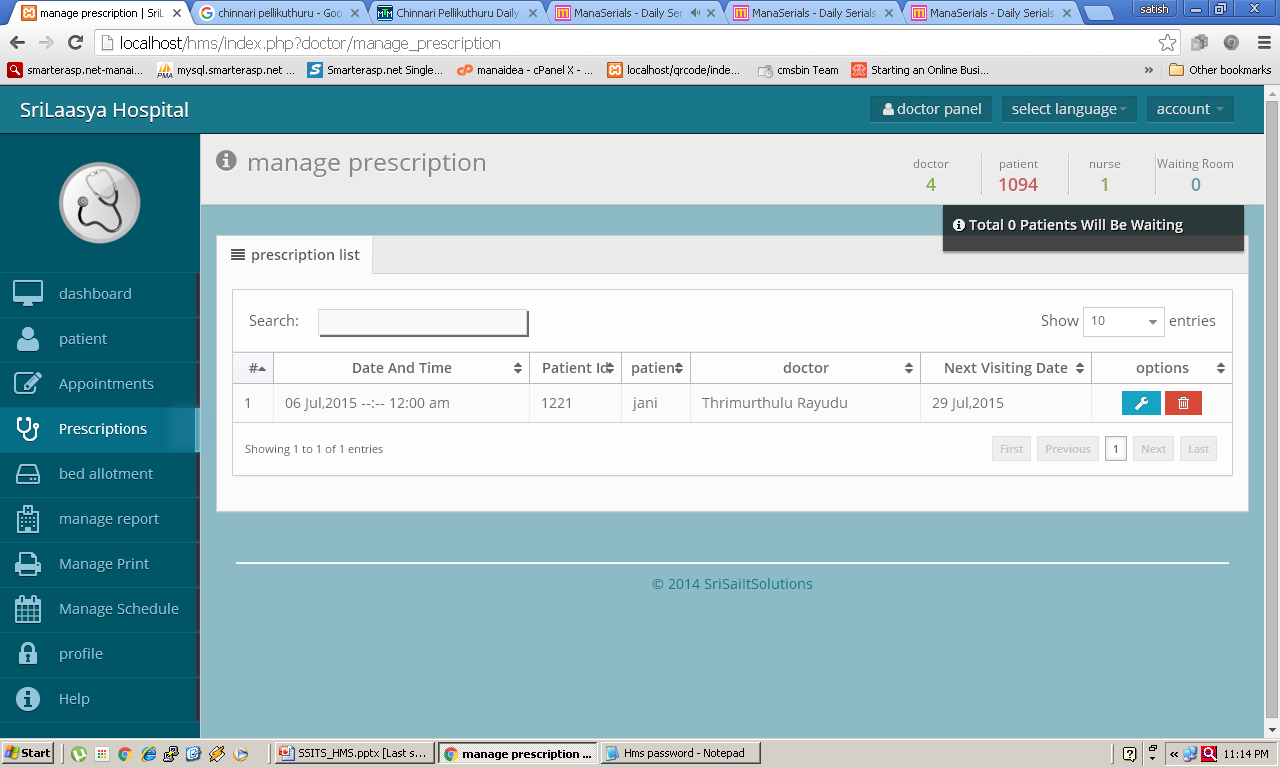 <  Previous
Next  >
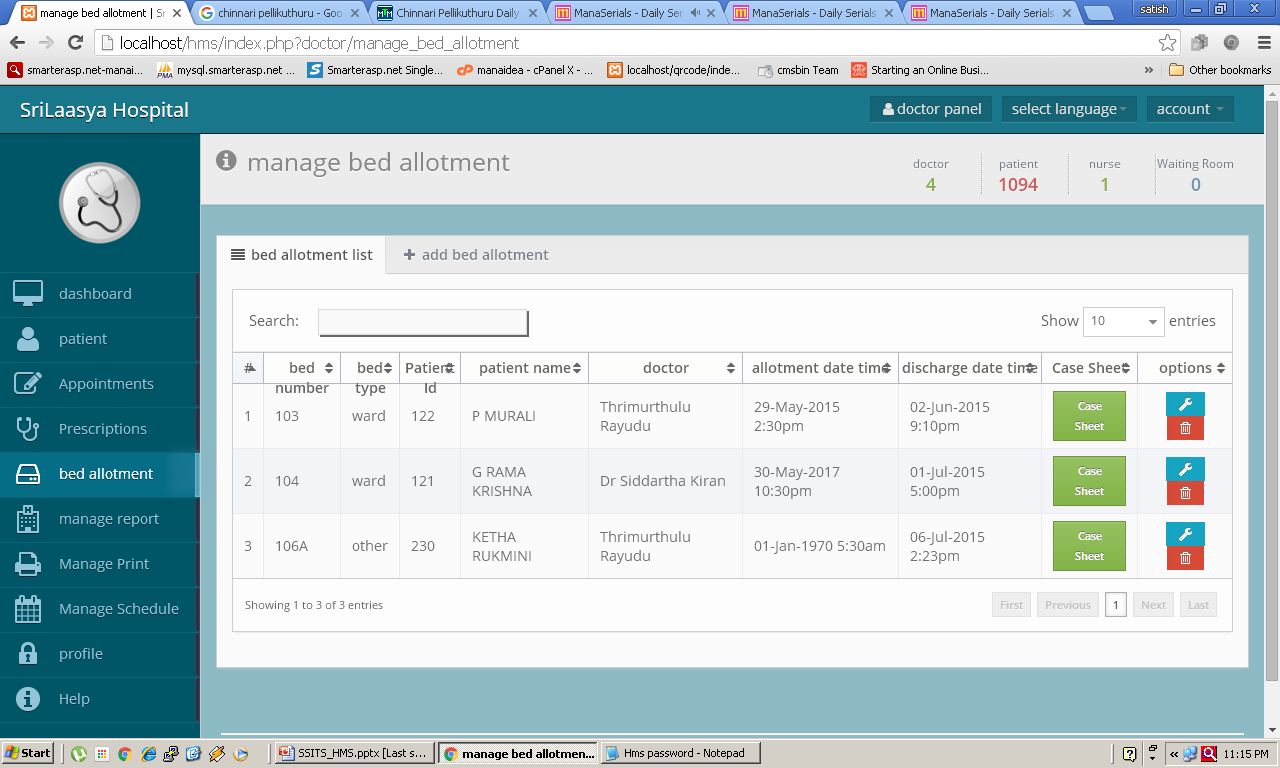 <  Previous
Next  >
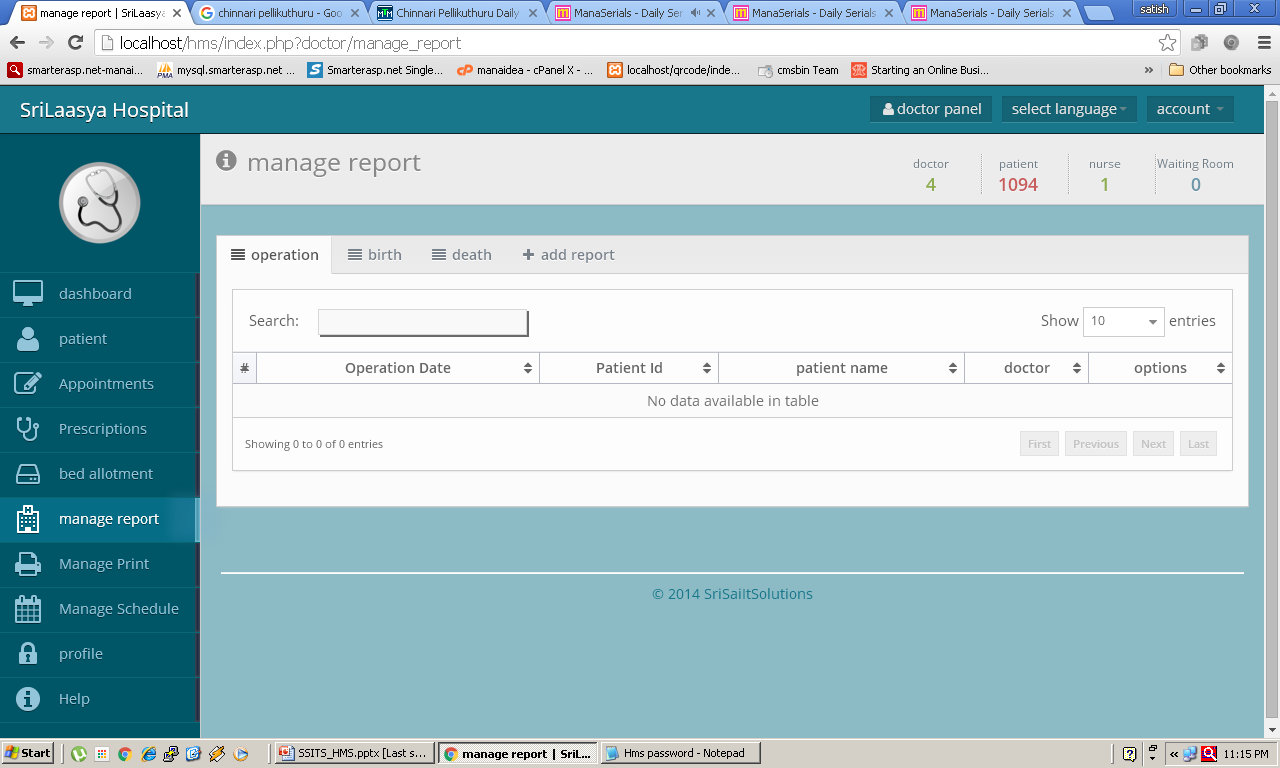 <  Previous
Next  >
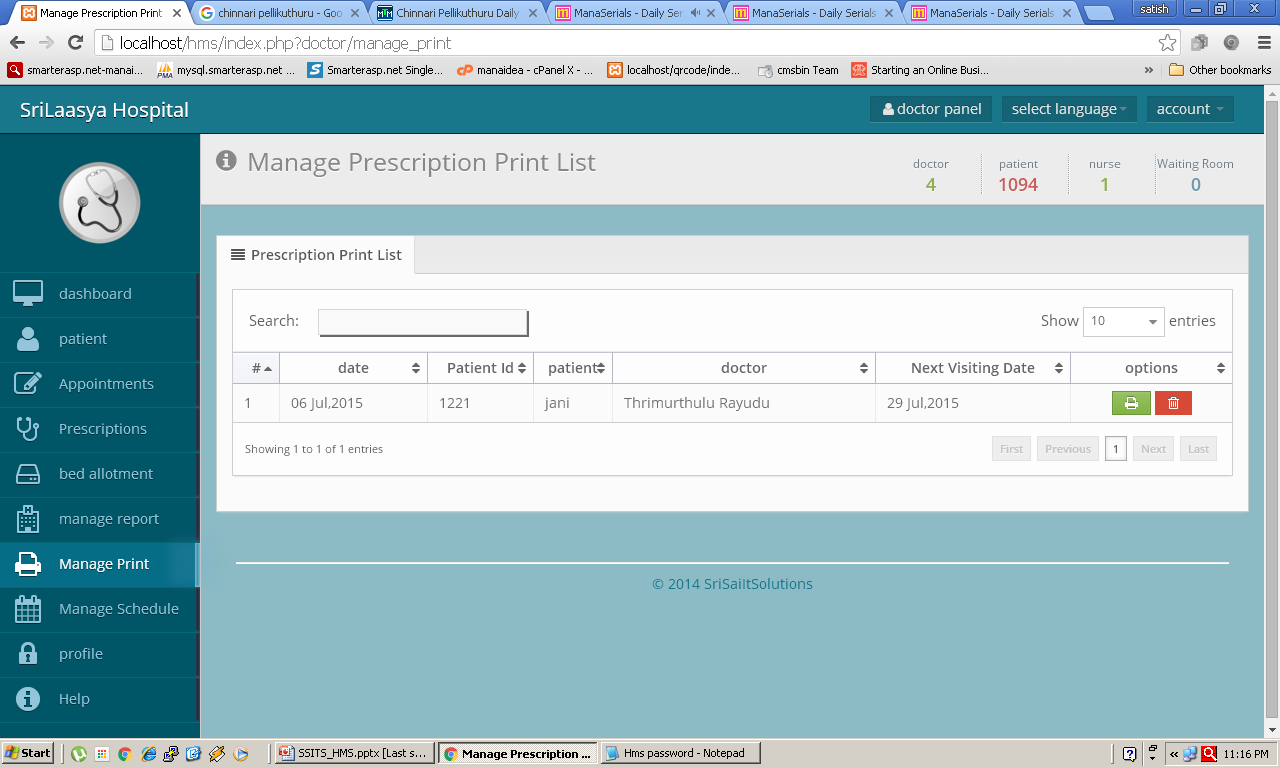 <  Previous
Next  >
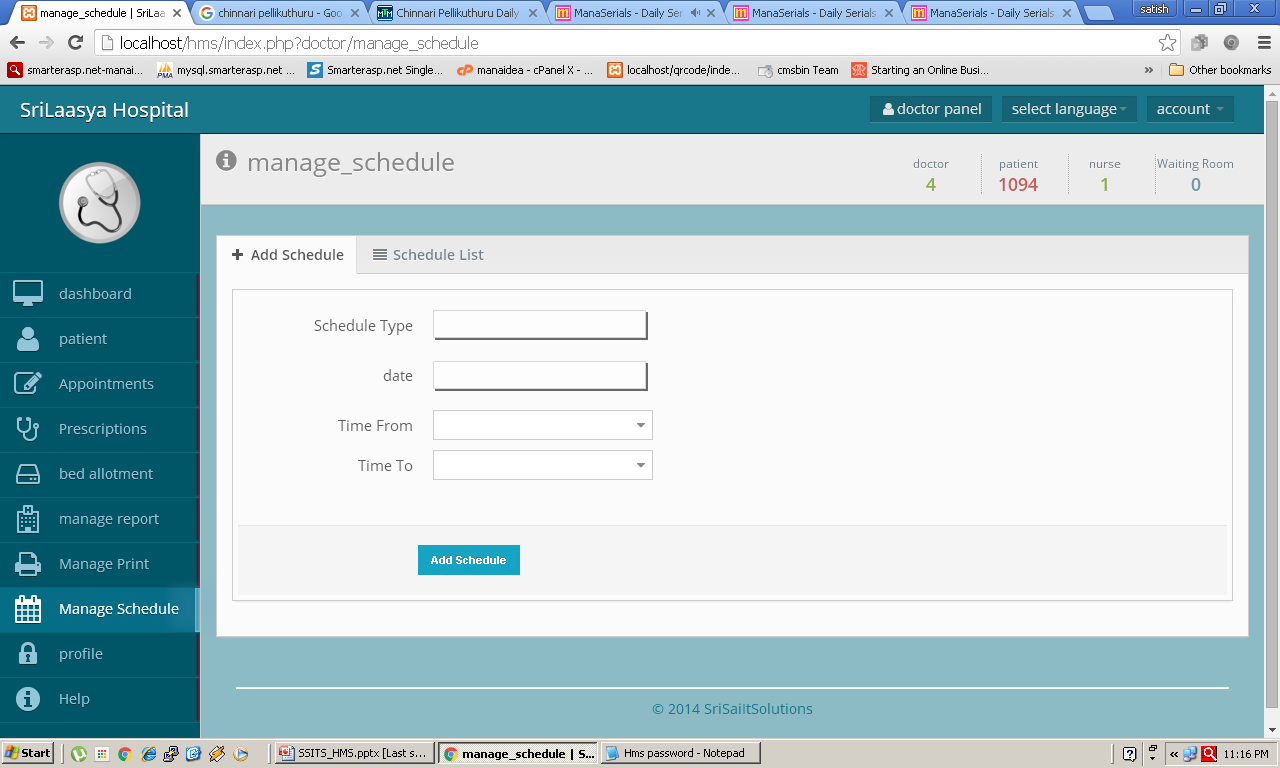 <  Previous
Next  >
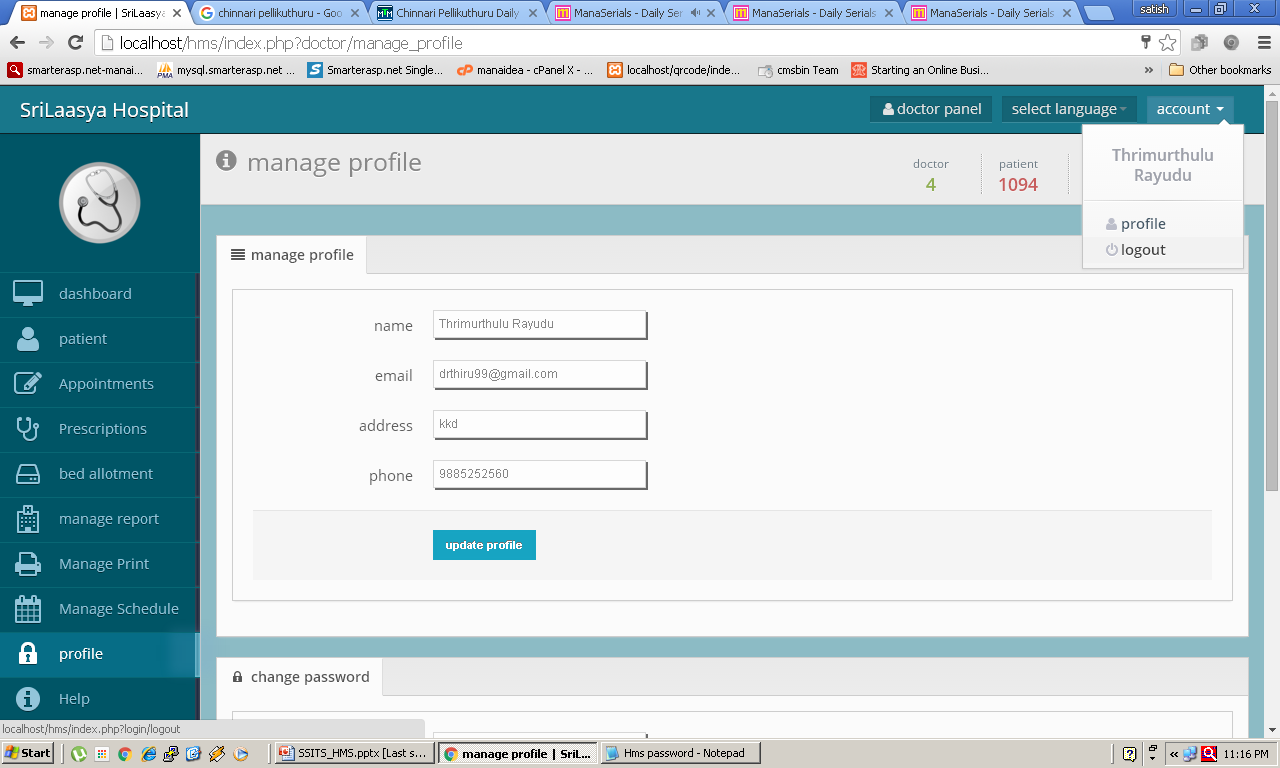 <  Previous
Next  >
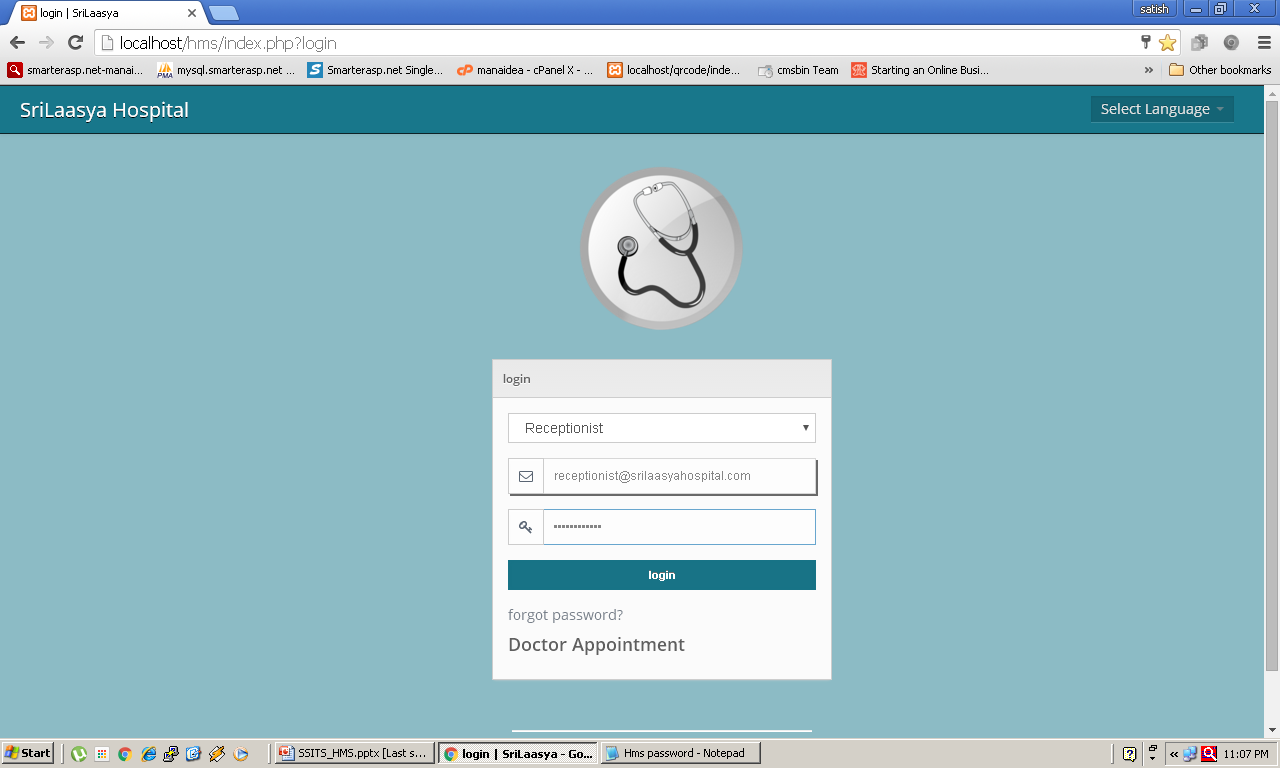 Next  >
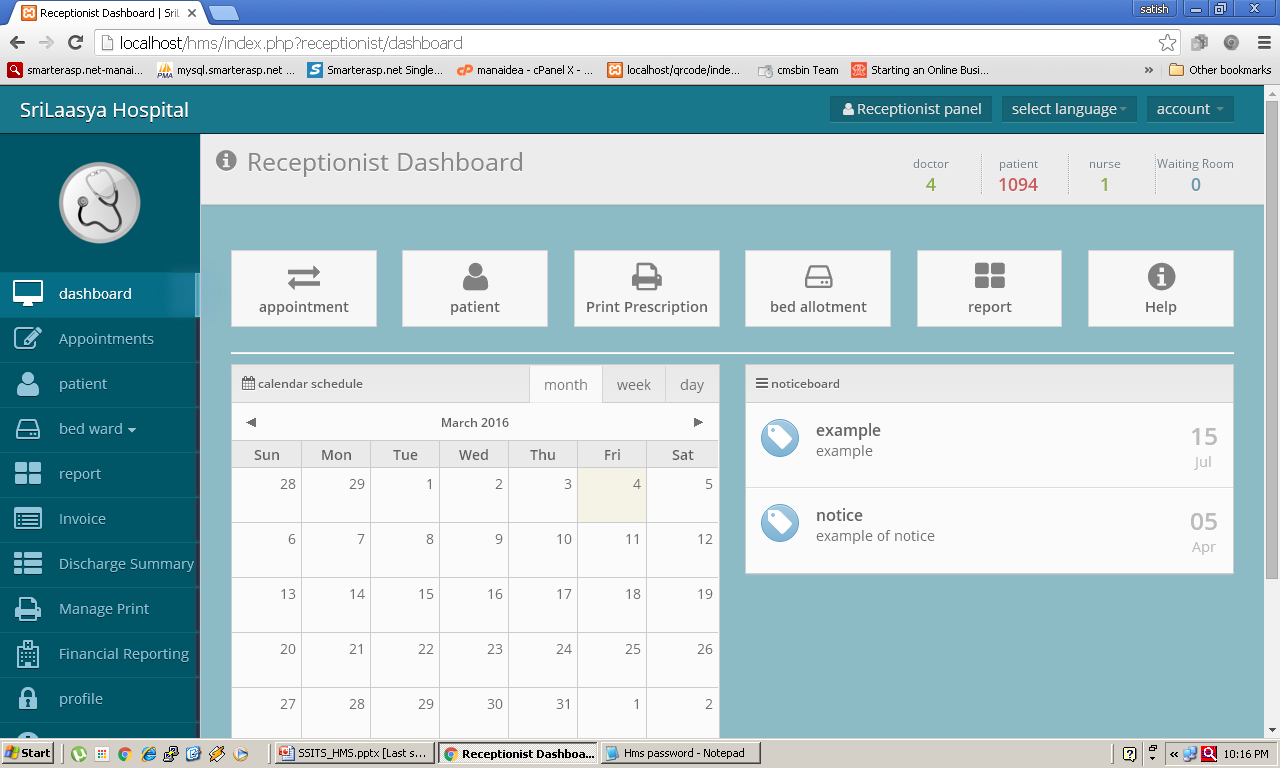 <  Previous
Next  >
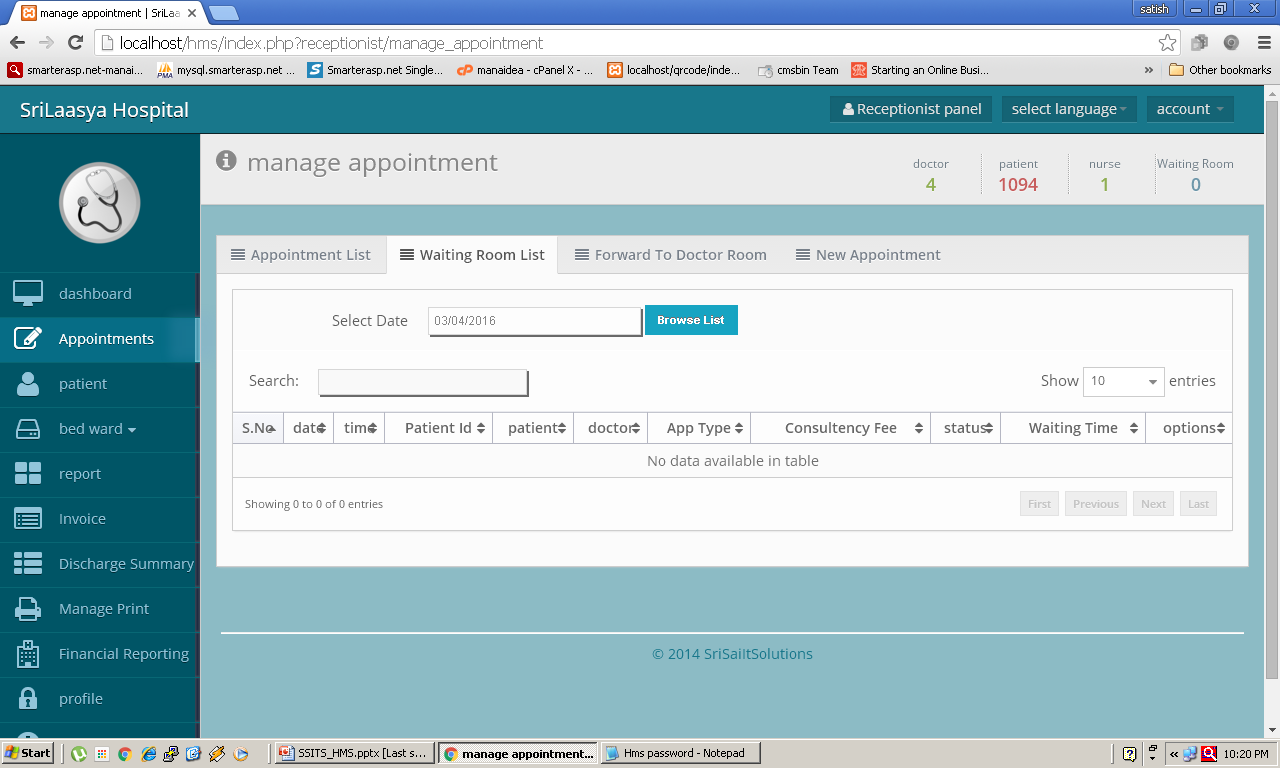 <  Previous
Next  >
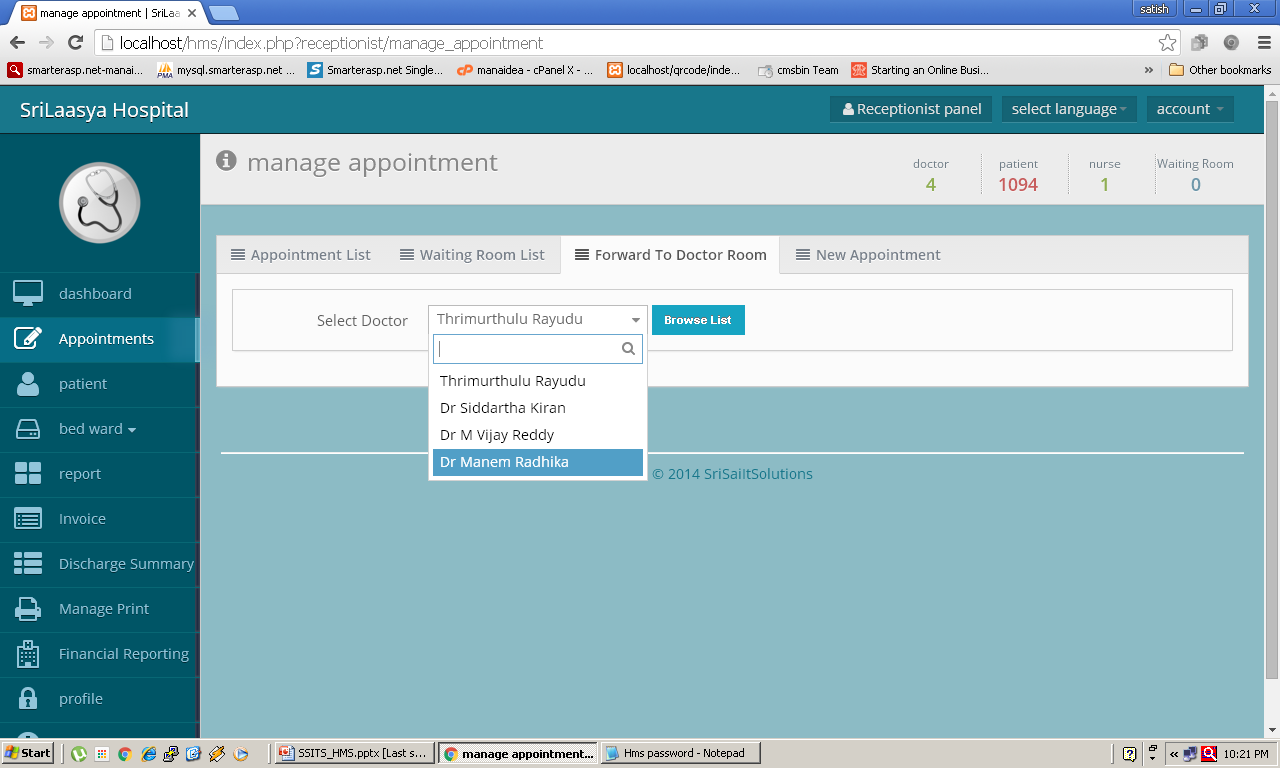 <  Previous
Next  >
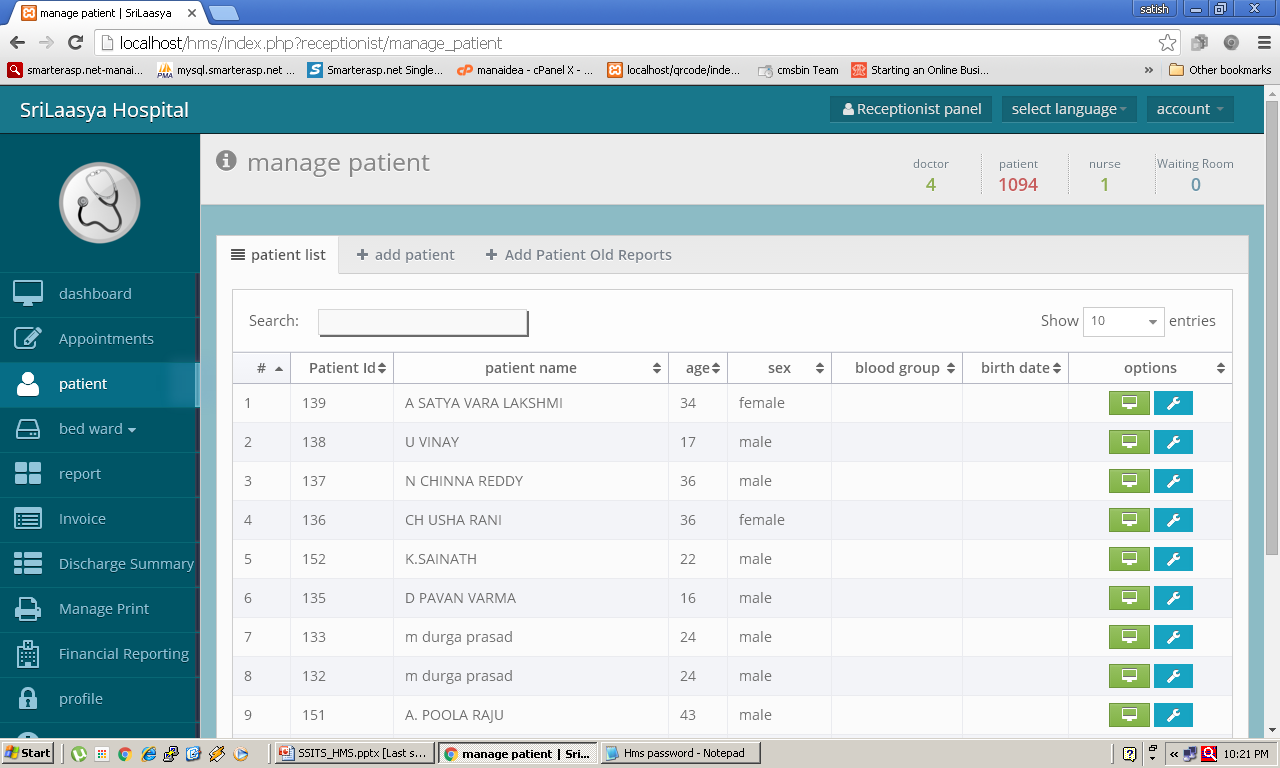 <  Previous
Next  >
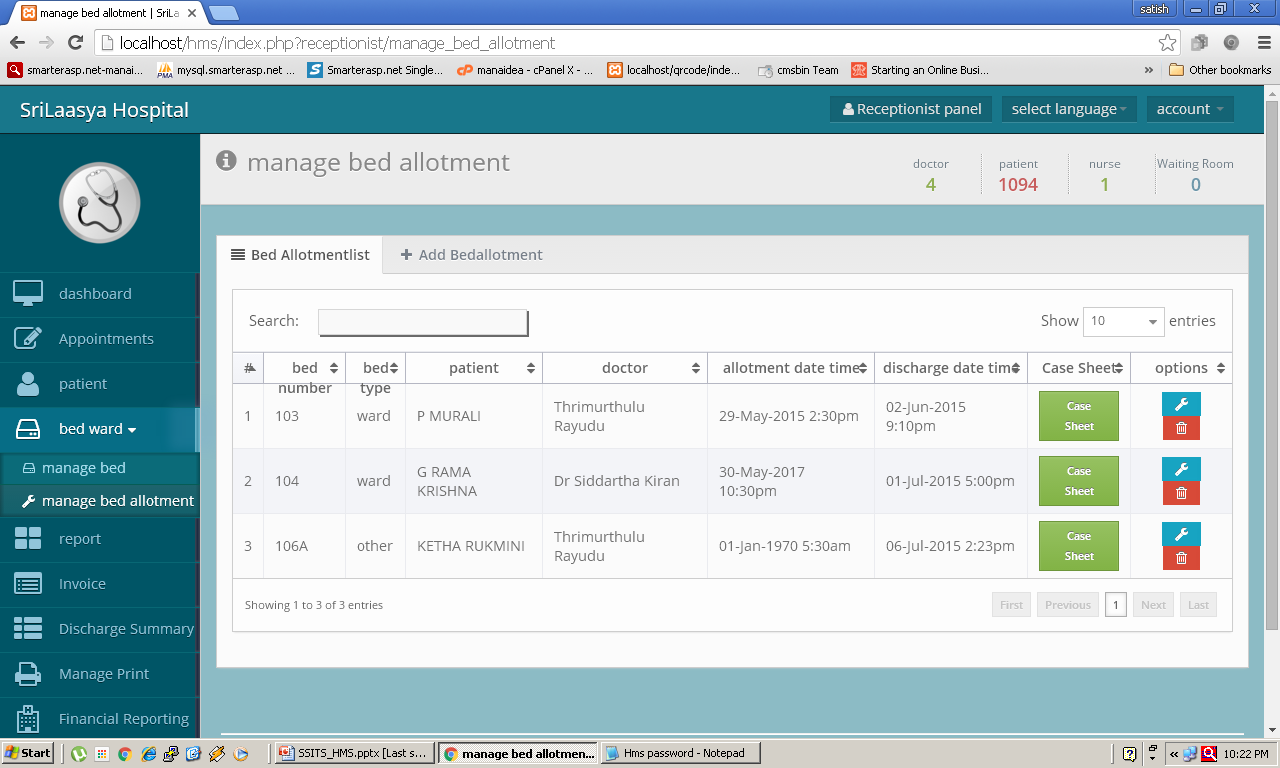 <  Previous
Next  >
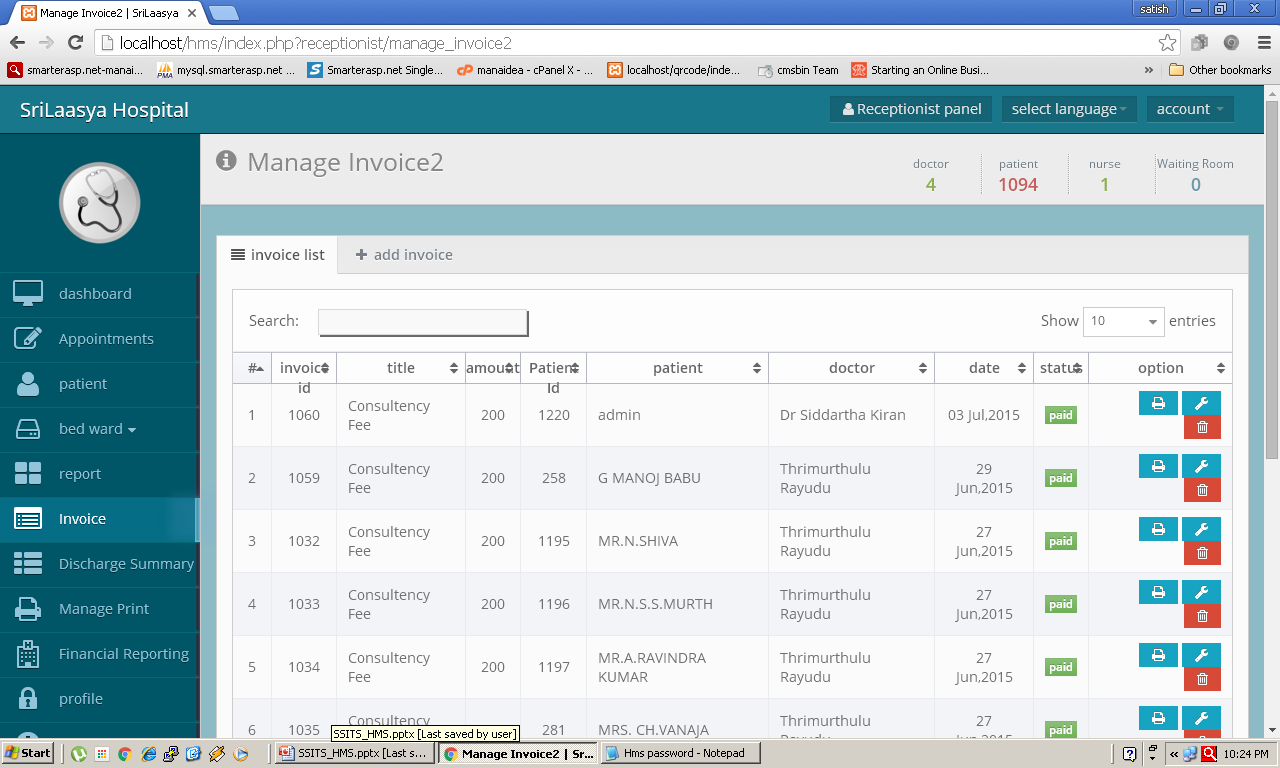 <  Previous
Next  >
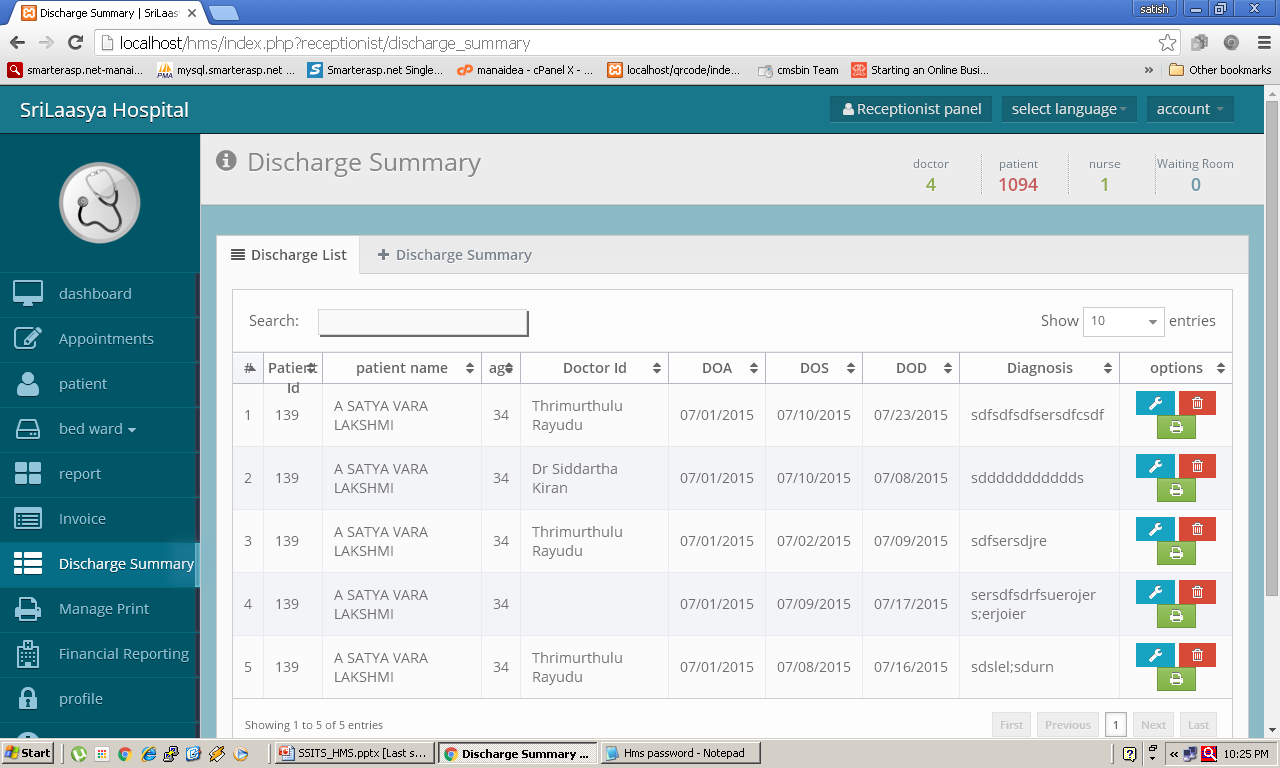 <  Previous
Next  >
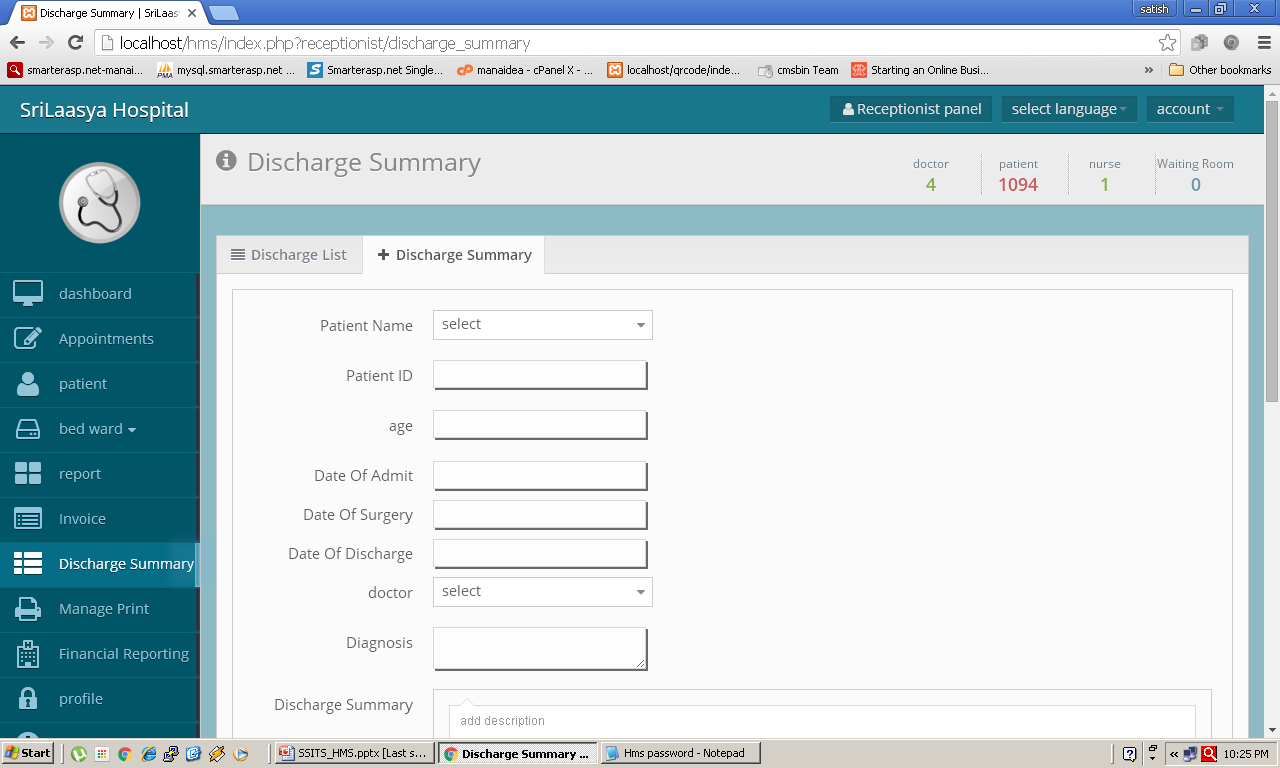 <  Previous
Next  >
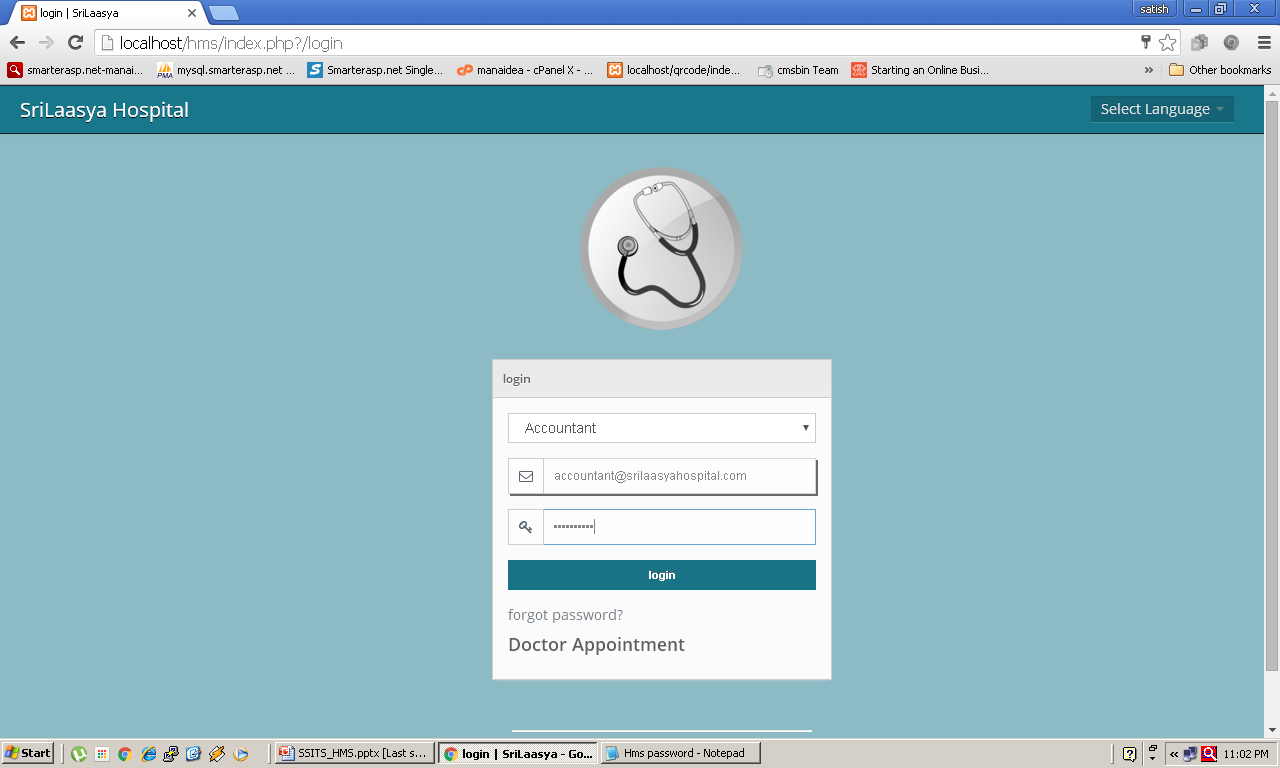 Next  >
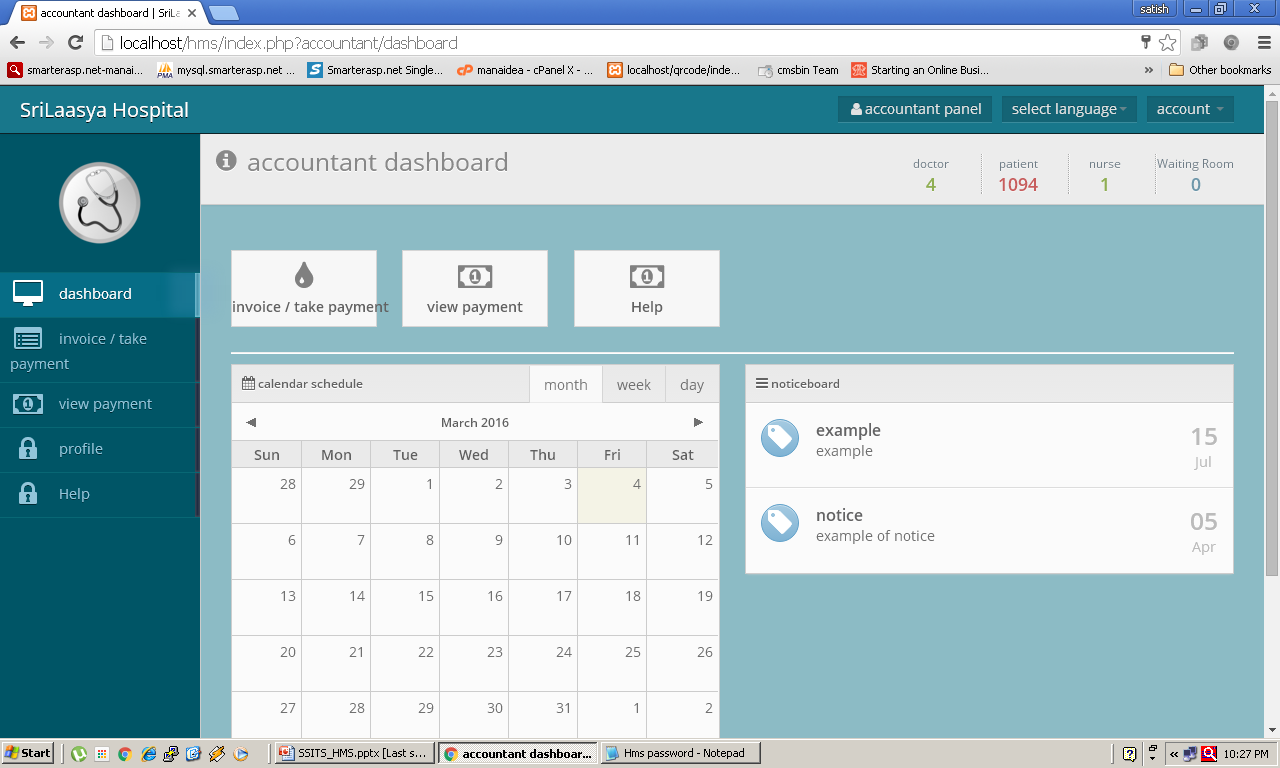 <  Previous
Next  >
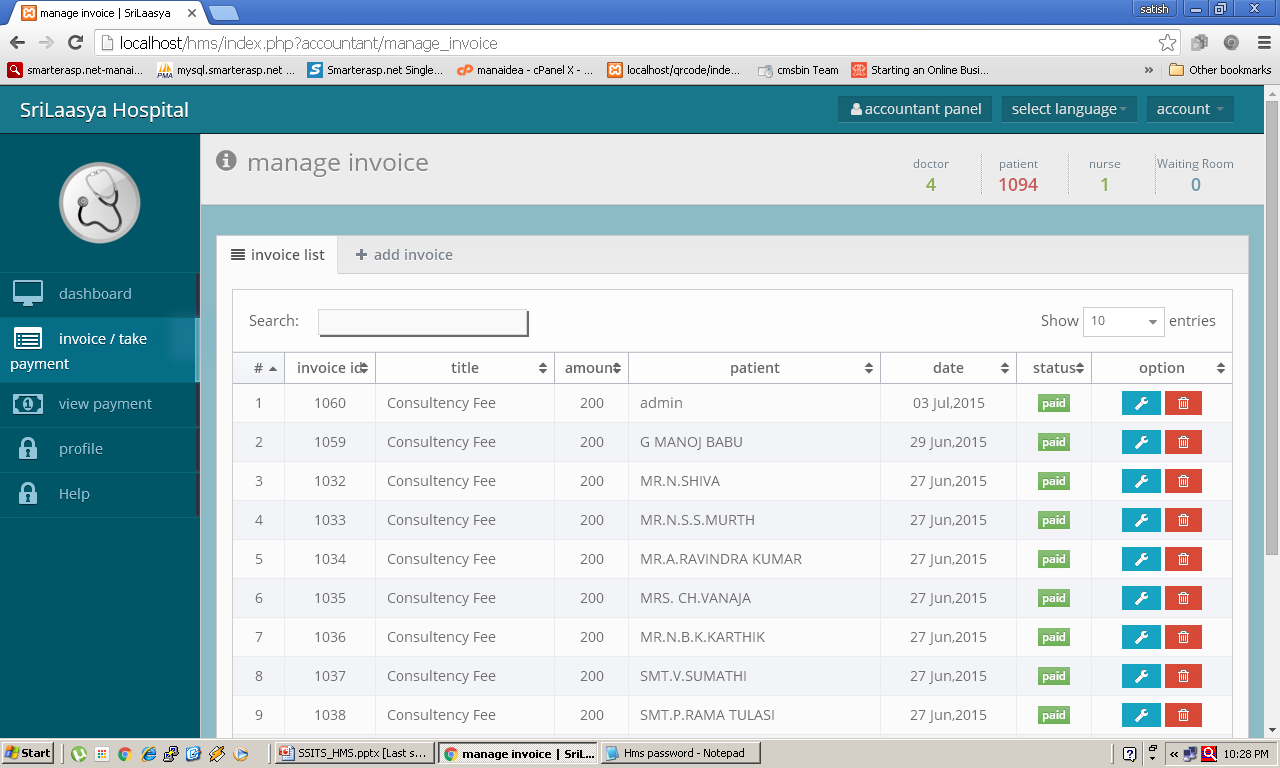 <  Previous
Next  >
HMS-V1
HMS-V2
HMS-V3
Doctor Appointment 
OP
Prescription Printing
OP Billing
Waiting hall Mgmnt 
SMS / Email Alert
Lab Billing
Reports
Doctor Appointment 
OP
Prescription Printing
OP Billing
Waiting hall Mgmnt 
SMS / Email Alert
Lab Billing
 HR & PayRoll
IP Billing
Pharmacy 
Reports
Doctor Appointment 
OP
Prescription Printing
OP Billing
Waiting hall Mgmnt 
SMS / Email Alert
Lab Billing
 HR & PayRoll
IP Billing
Pharmacy 
OT Billing
Inventory
Birth Certificates
Reports
Contact Us 

SSITS, HealthCare Soft Dev. Dept.  Hyderabad 

Email : sales@myhospitalcrm.com  or  sateeshh@gmail.com 

Mobile : Satish – 8341016646 (WhatsApp) / 8341102235
Thank you
<  Previous